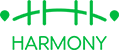 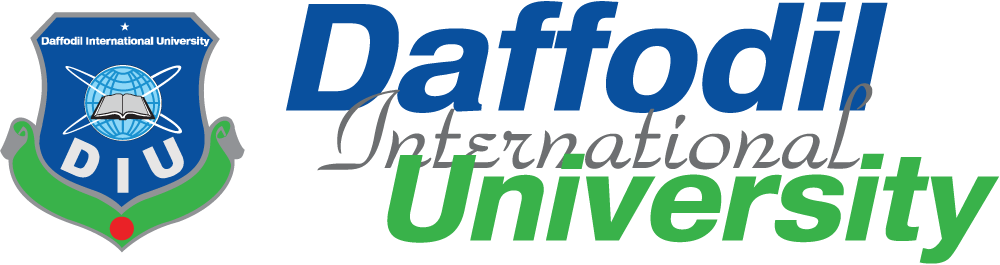 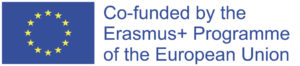 Update of last few months of the work/activitites...
Harmony Project lab and FRIENDs Teahouses (WP3/D3.2 and D3.3)
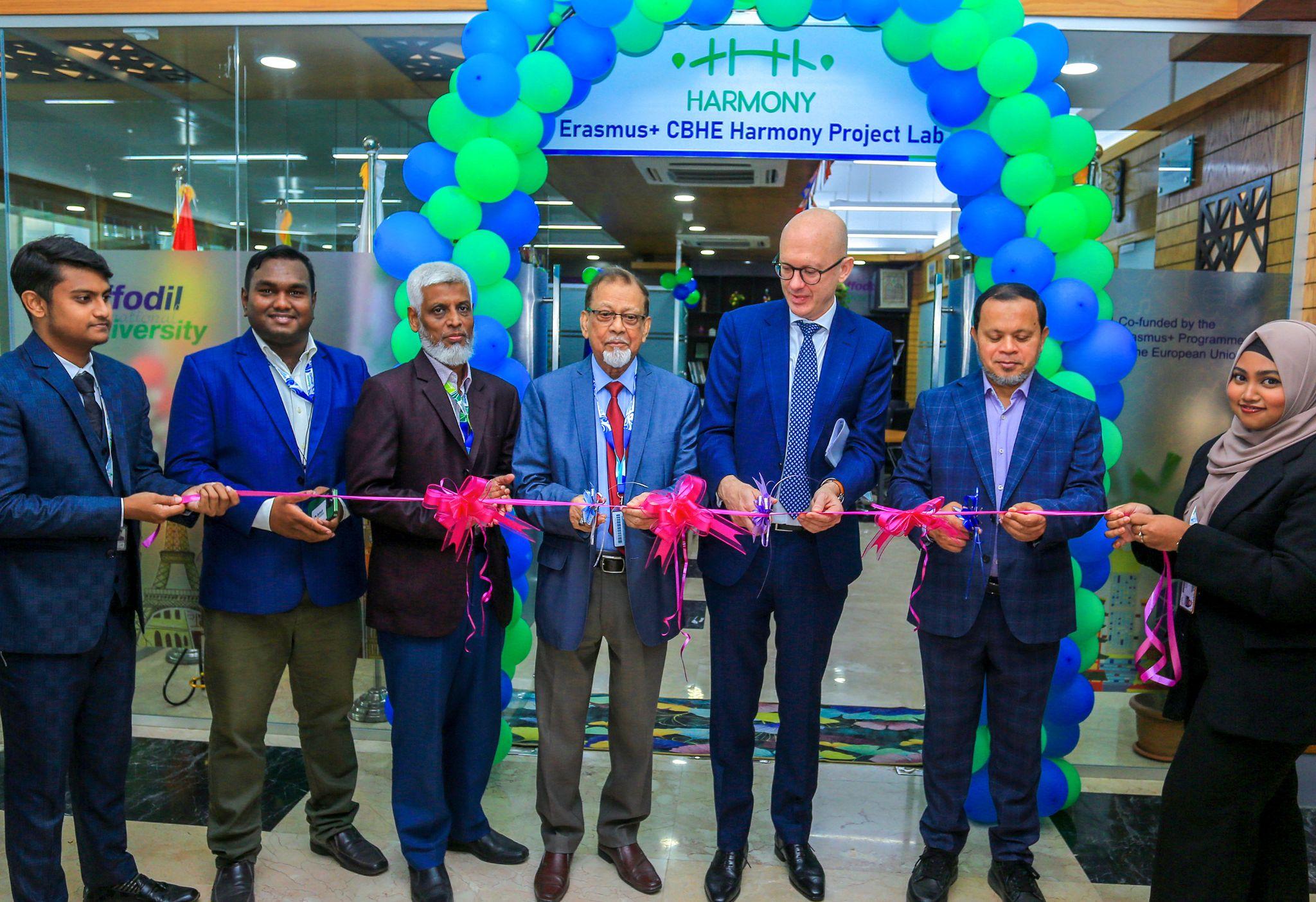 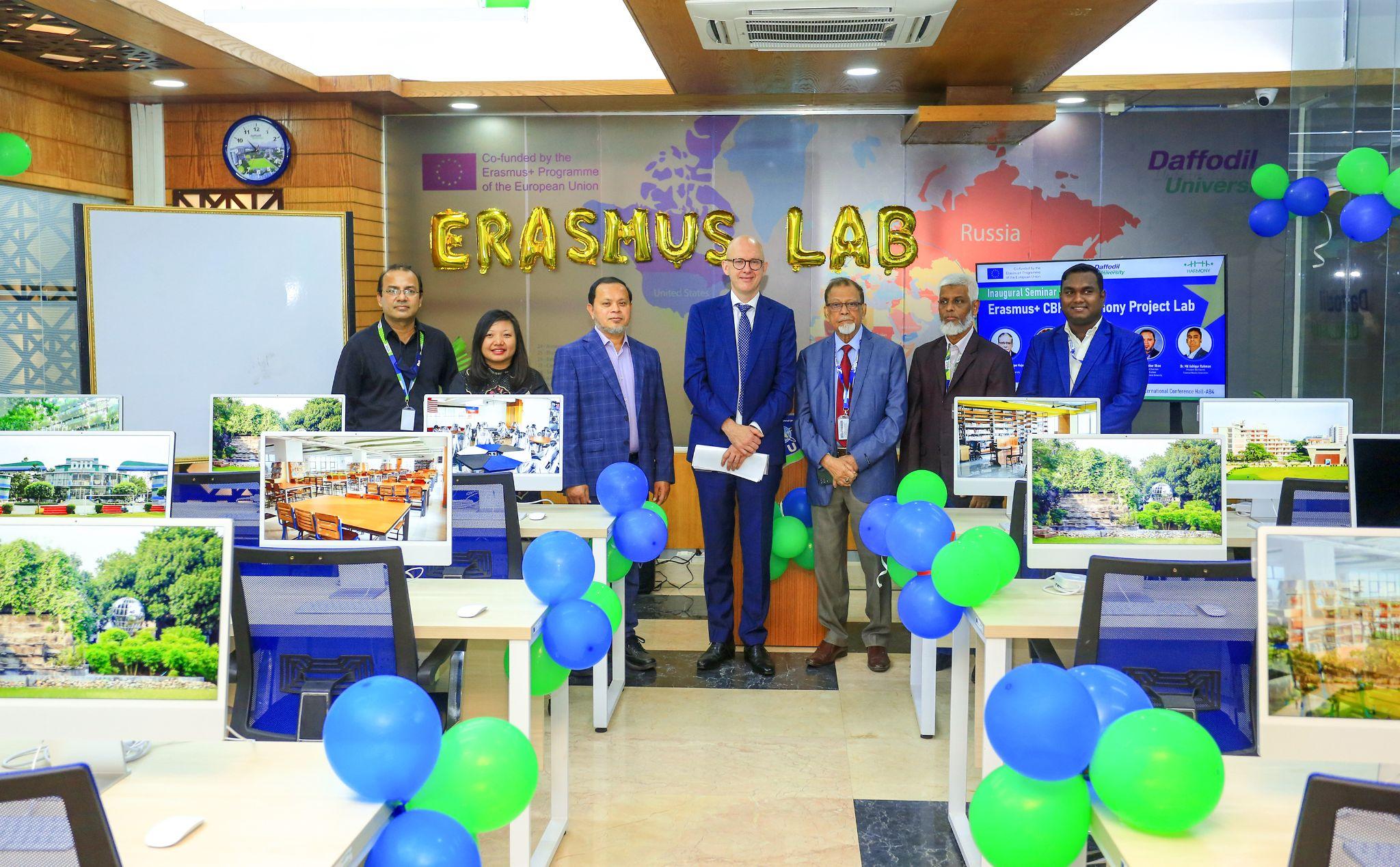 Inauguration of Erasmus+ CBHE Harmony Project Lab (October 30, 2022)
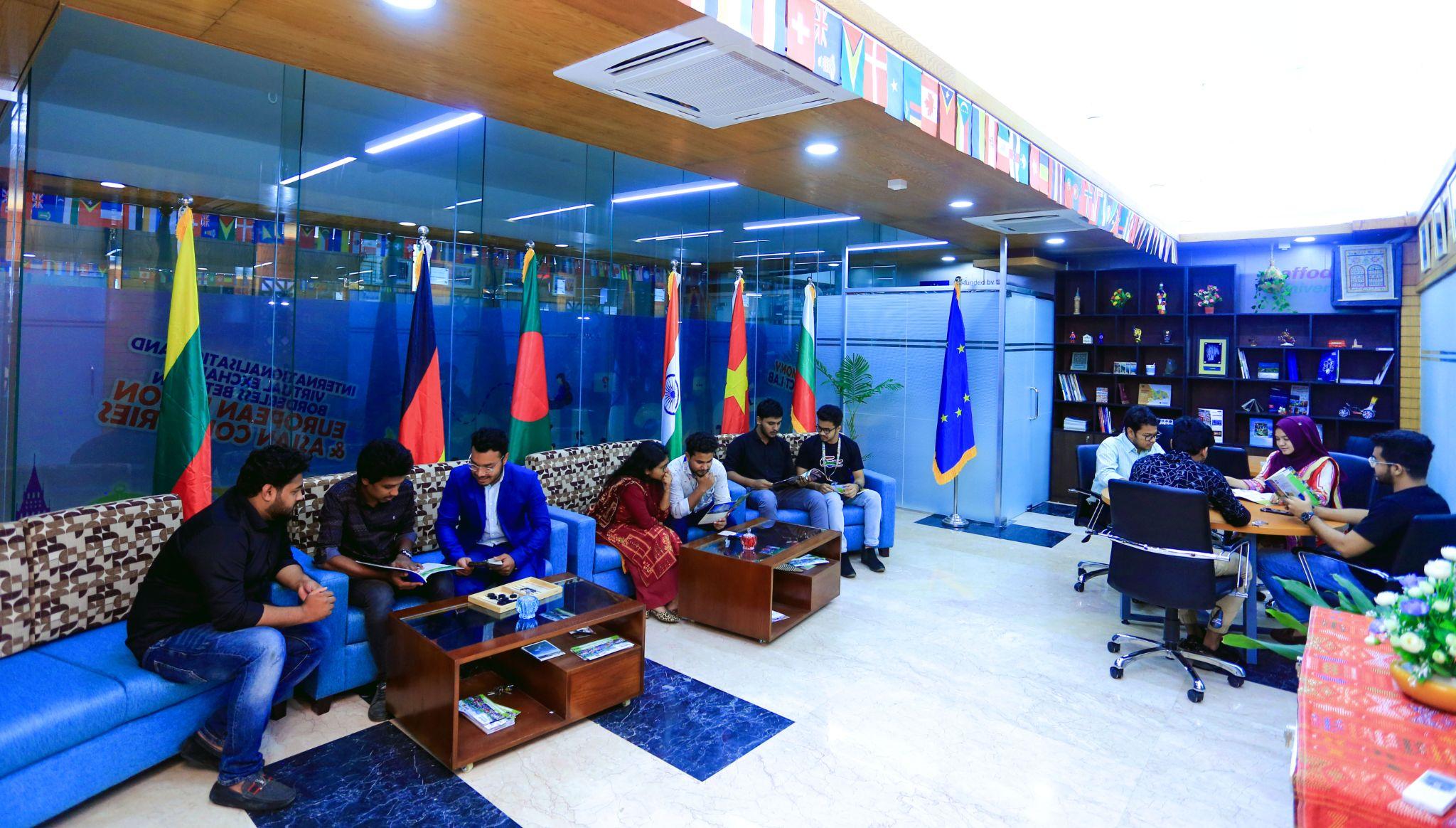 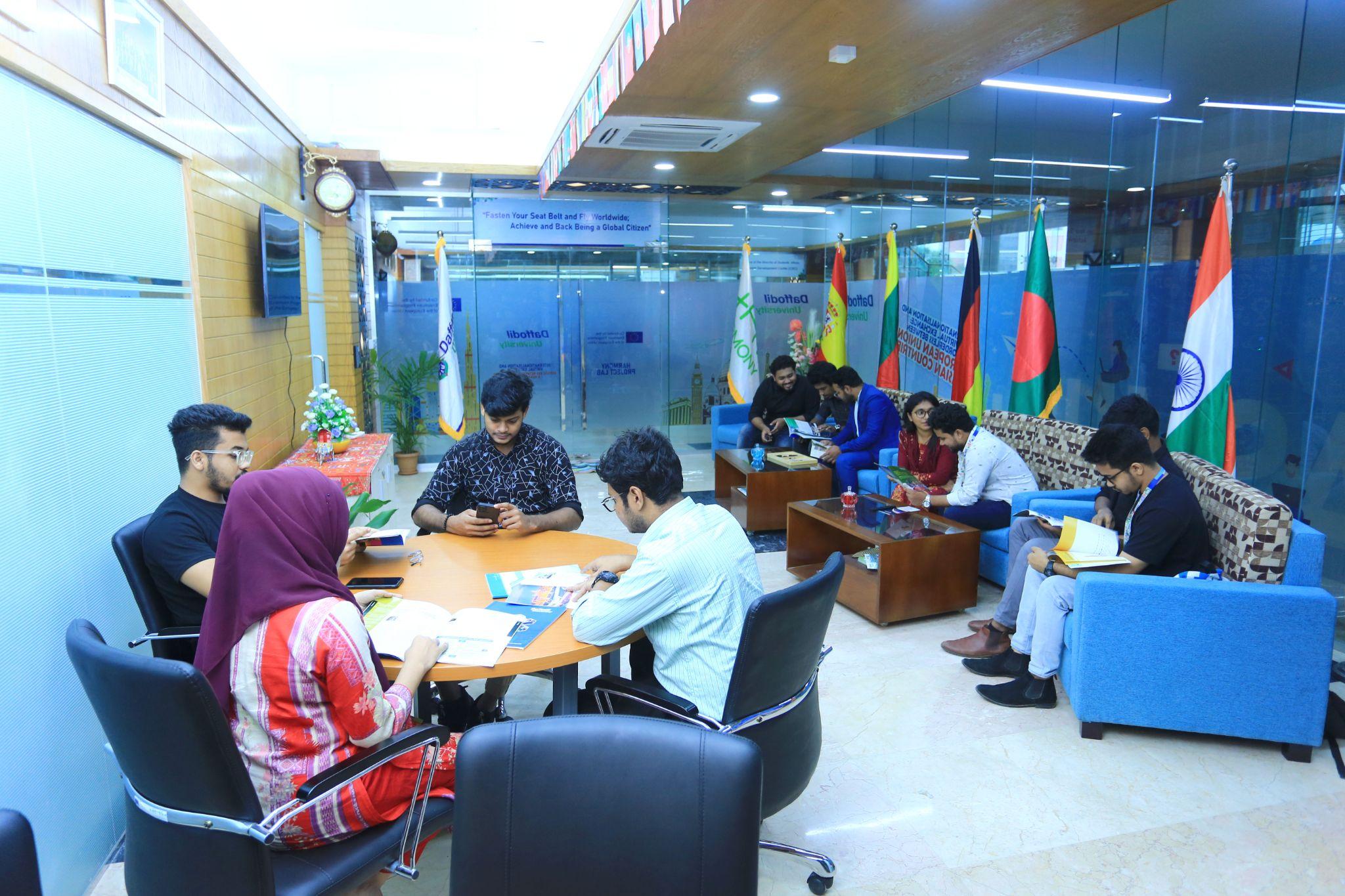 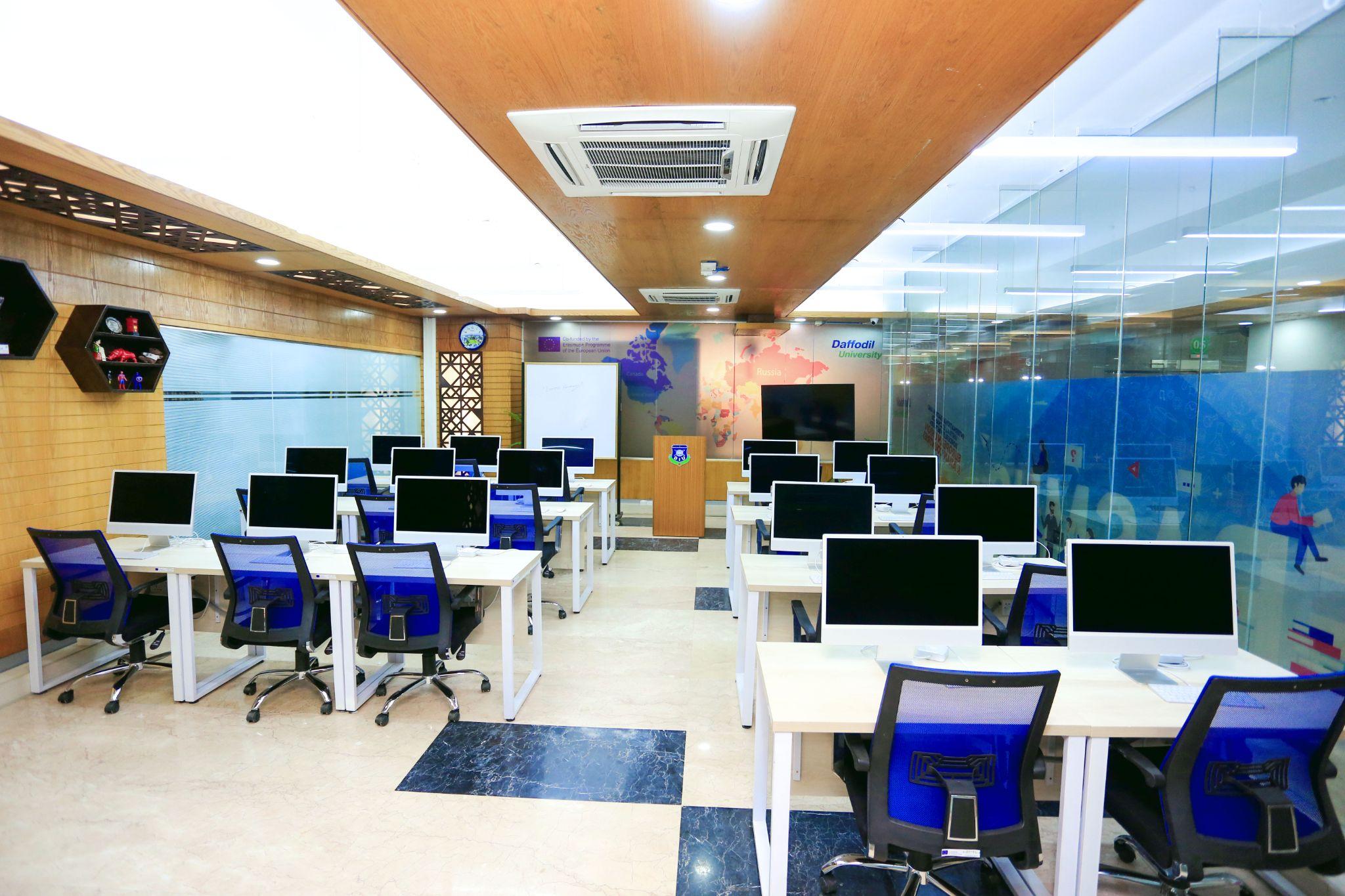 Internationalization & information Session for Students and Staffs (WP3/D3.1)
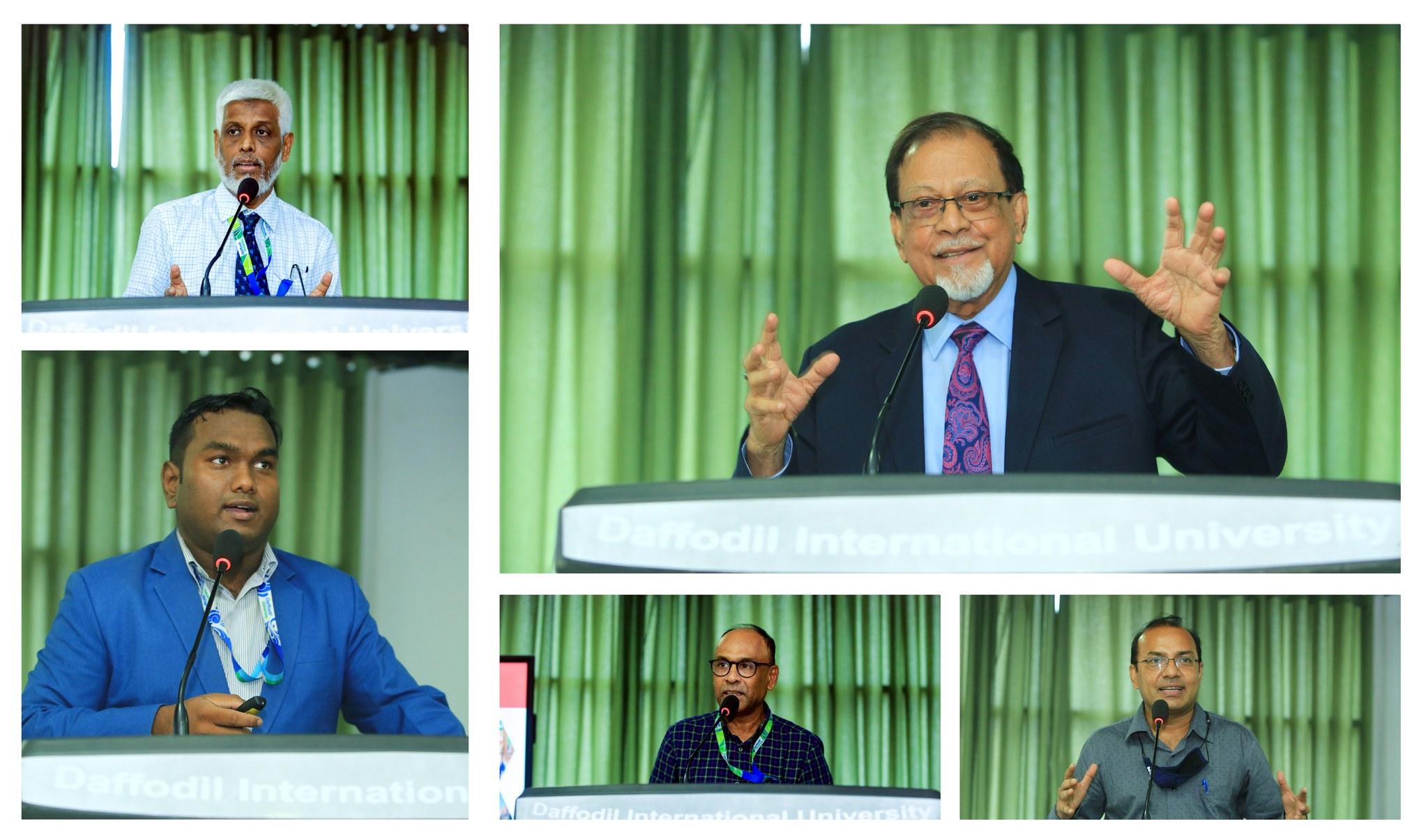 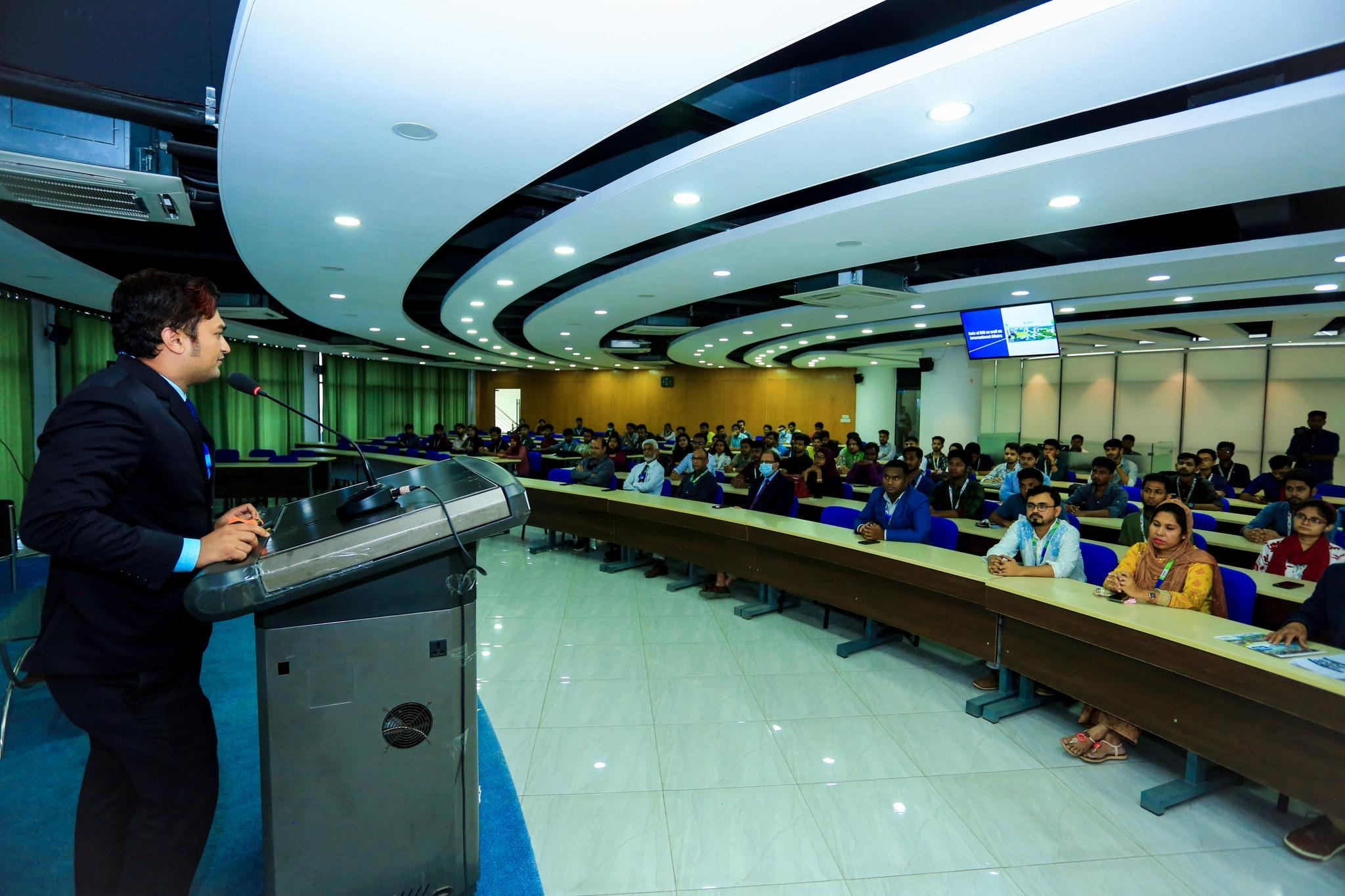 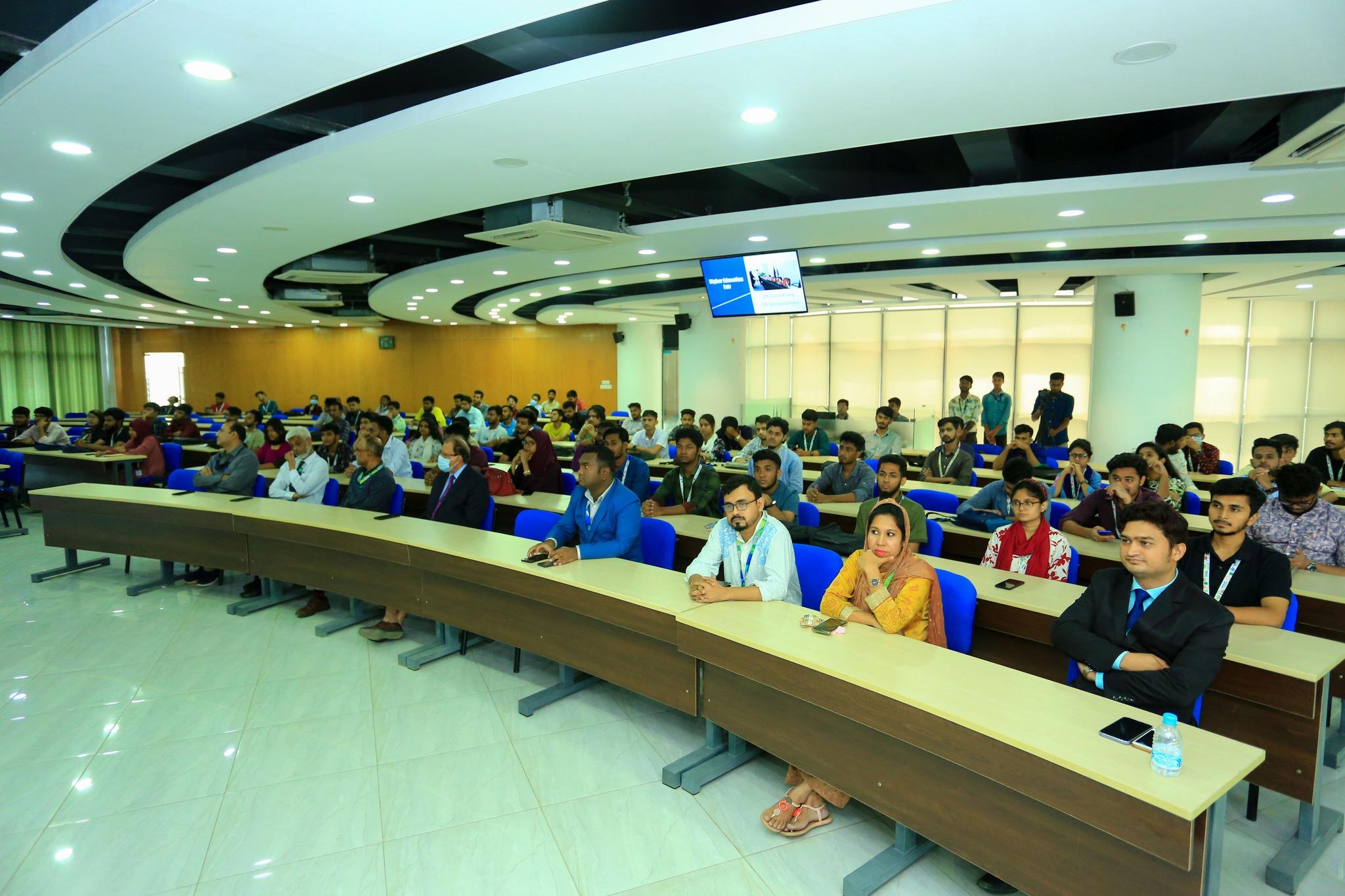 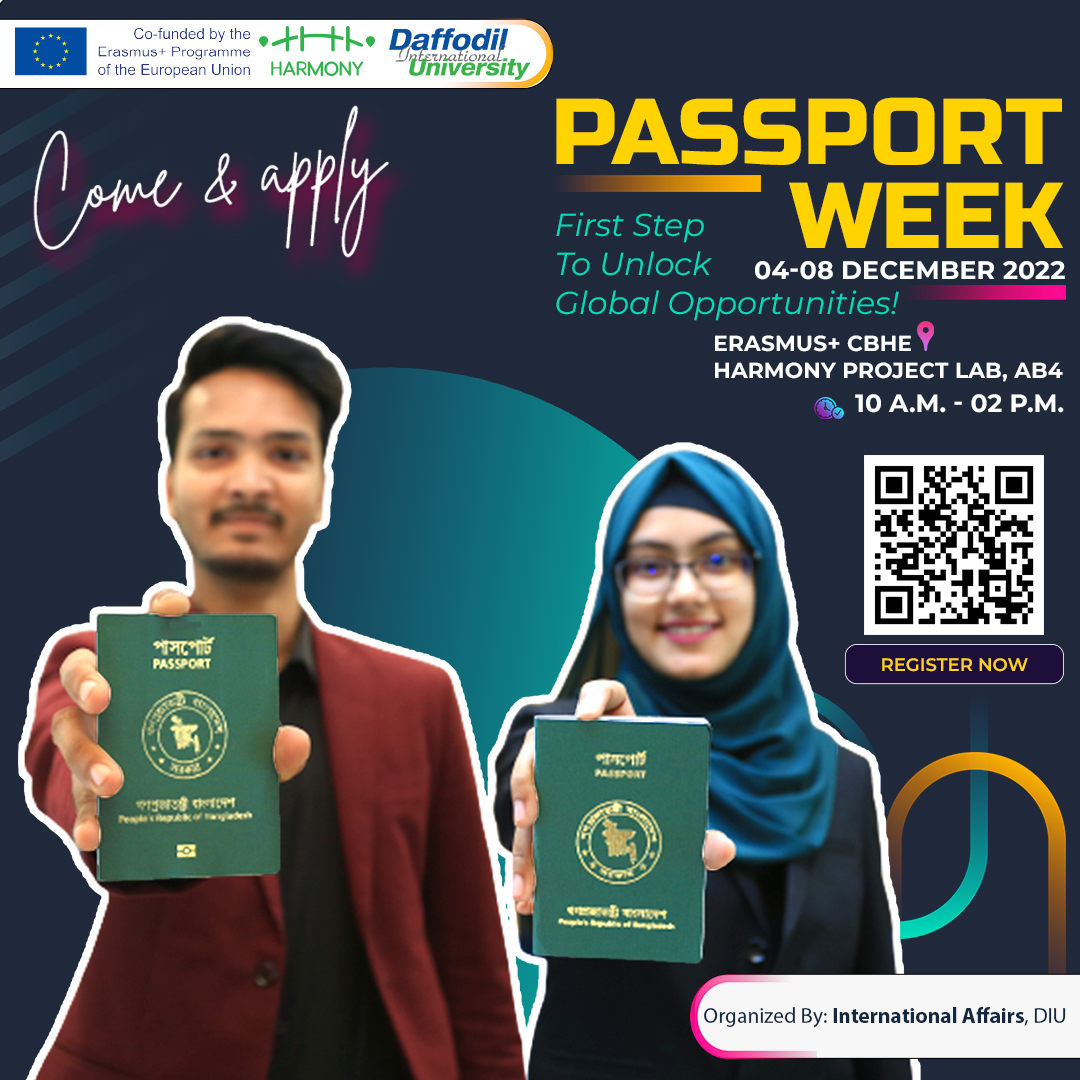 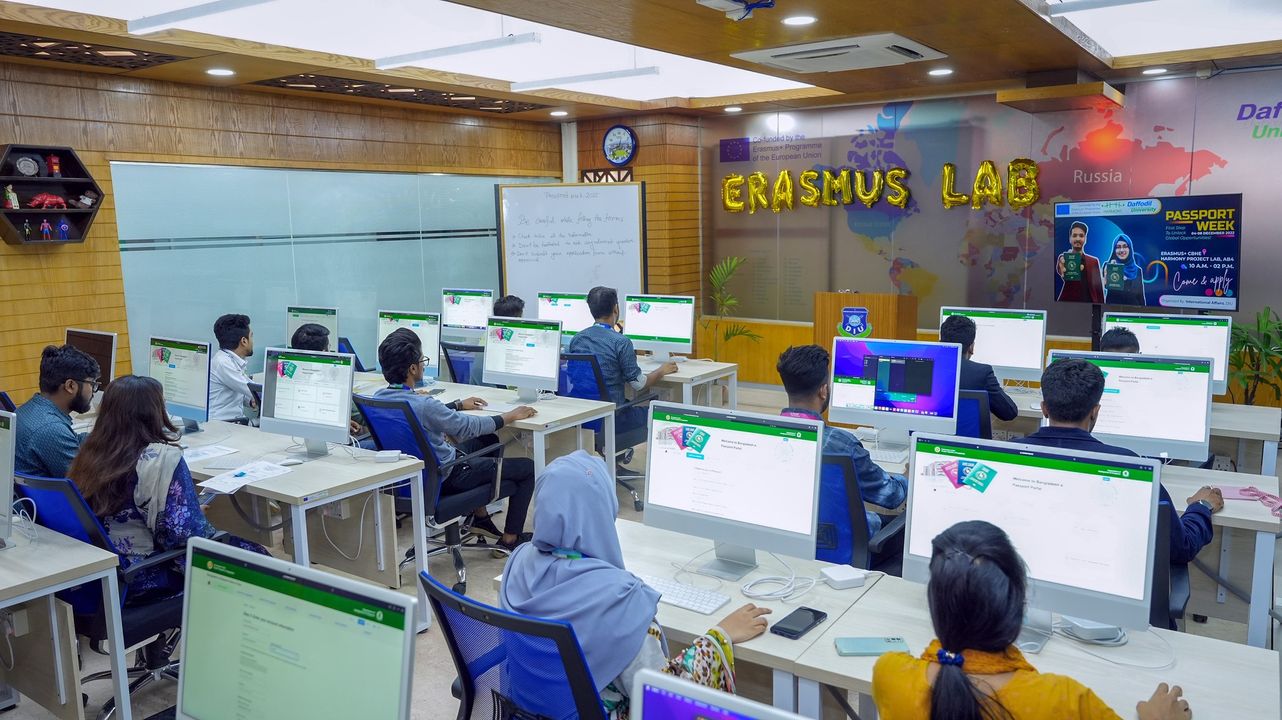 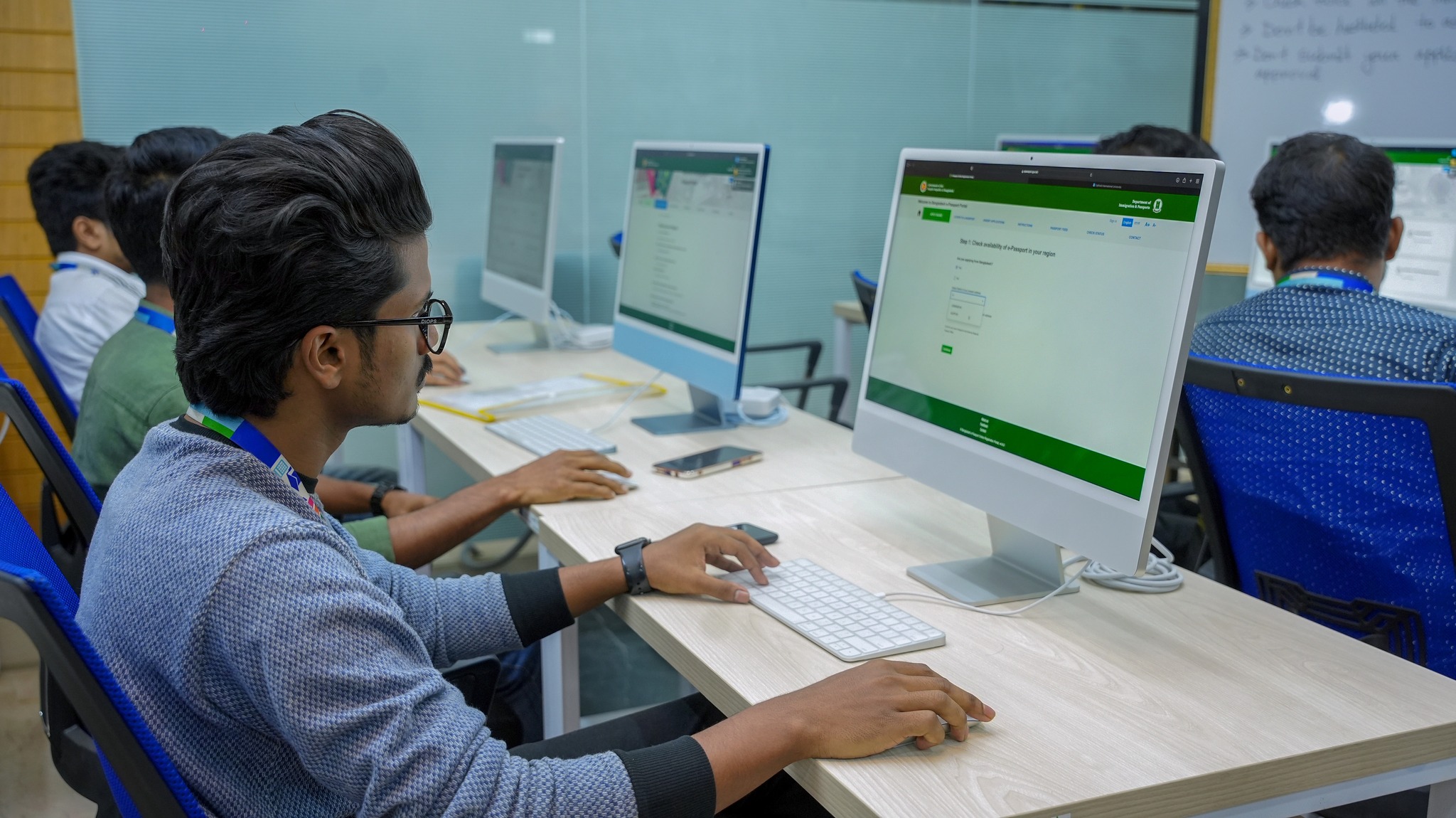 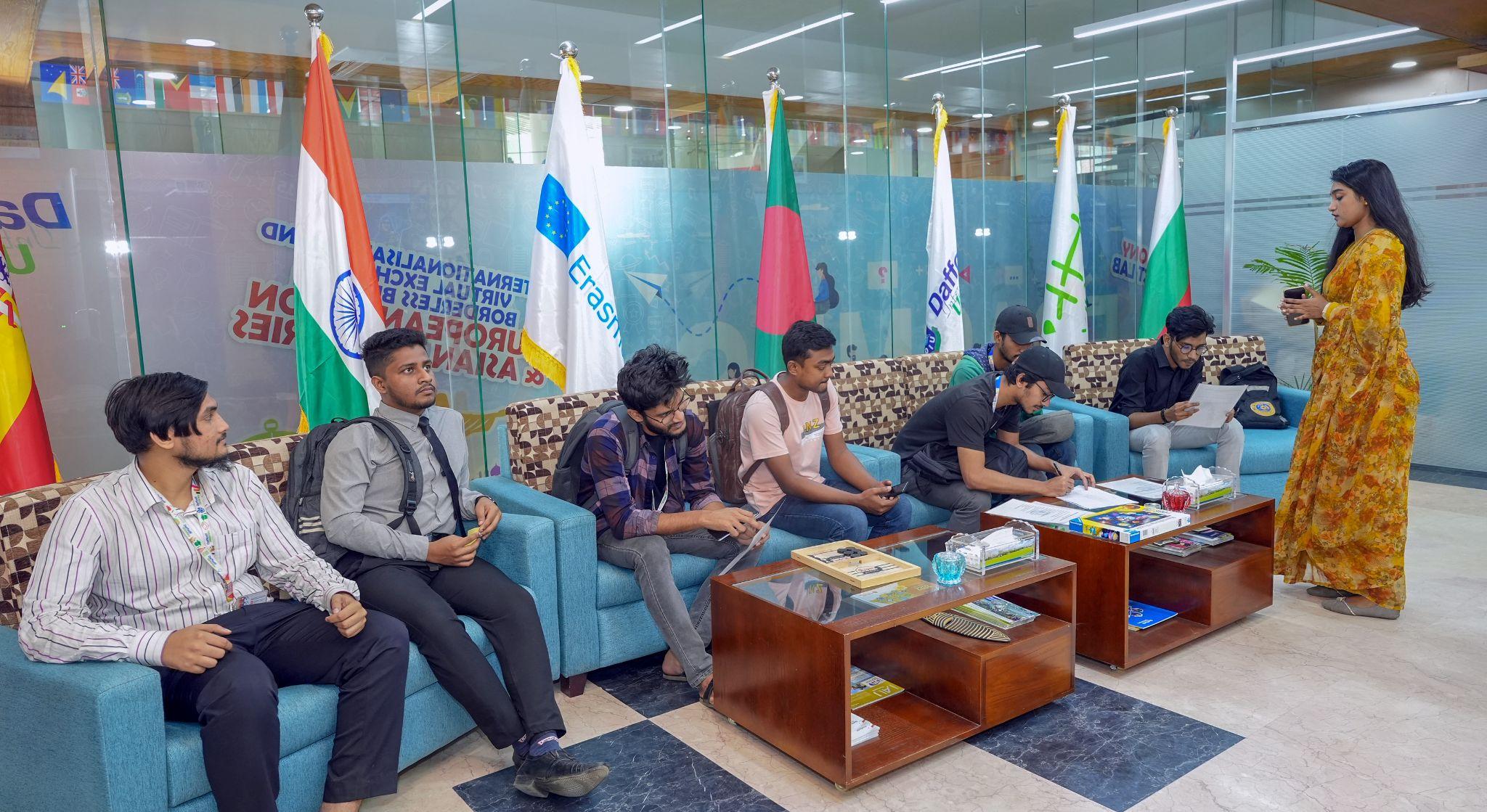 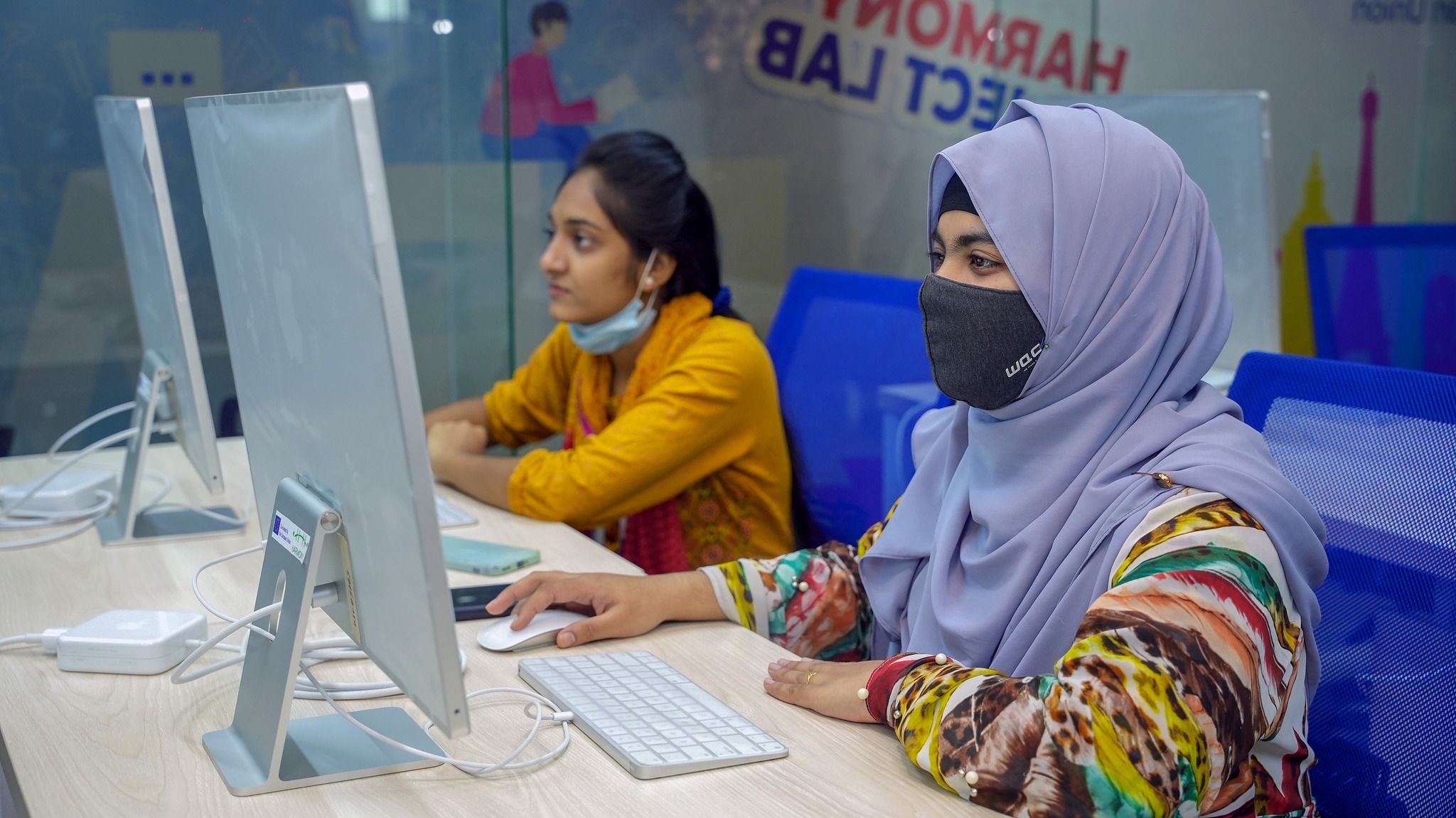 About 270 students prepared their passport through this initiative
Global Student Opportunity Week 2023
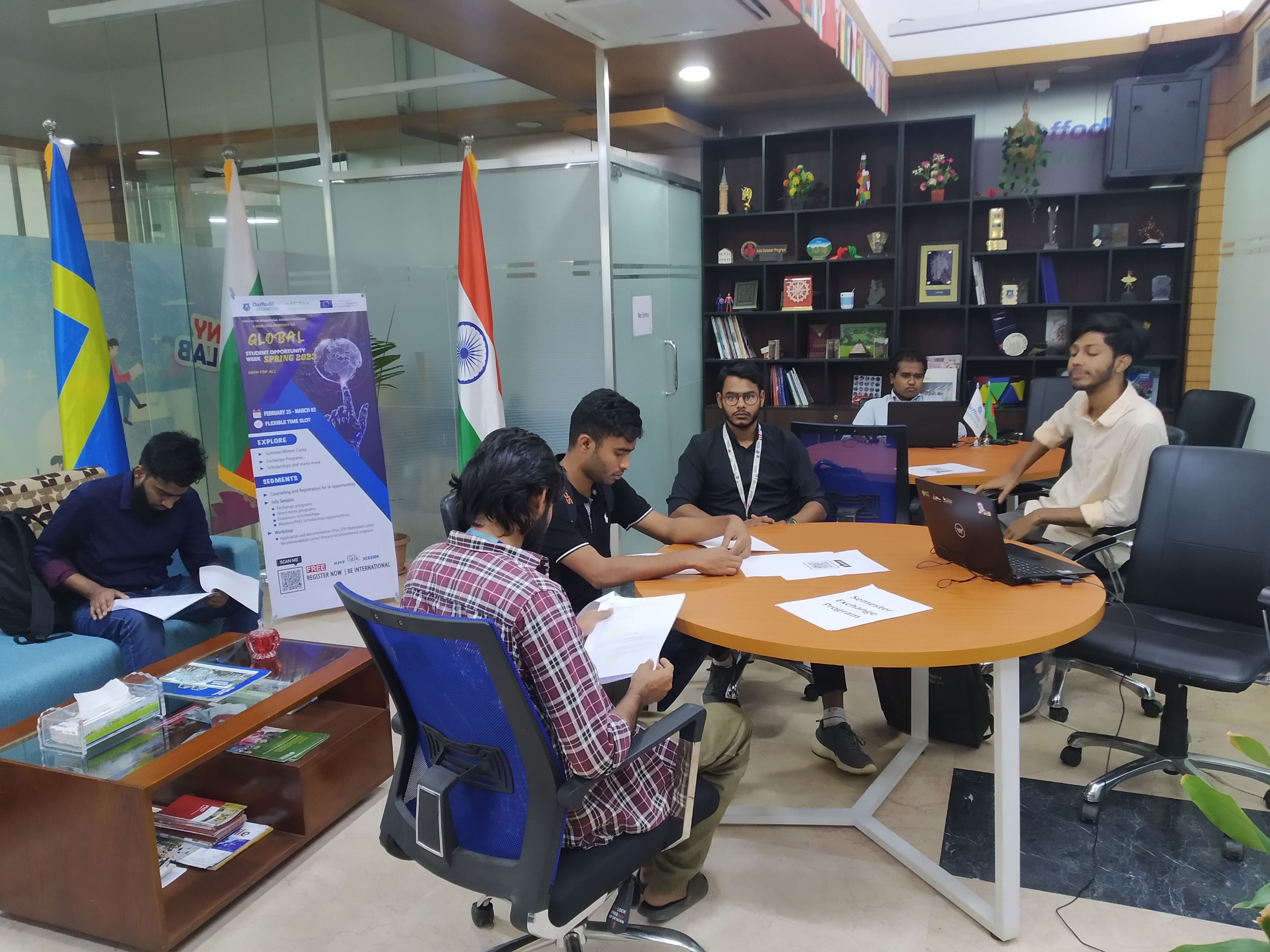 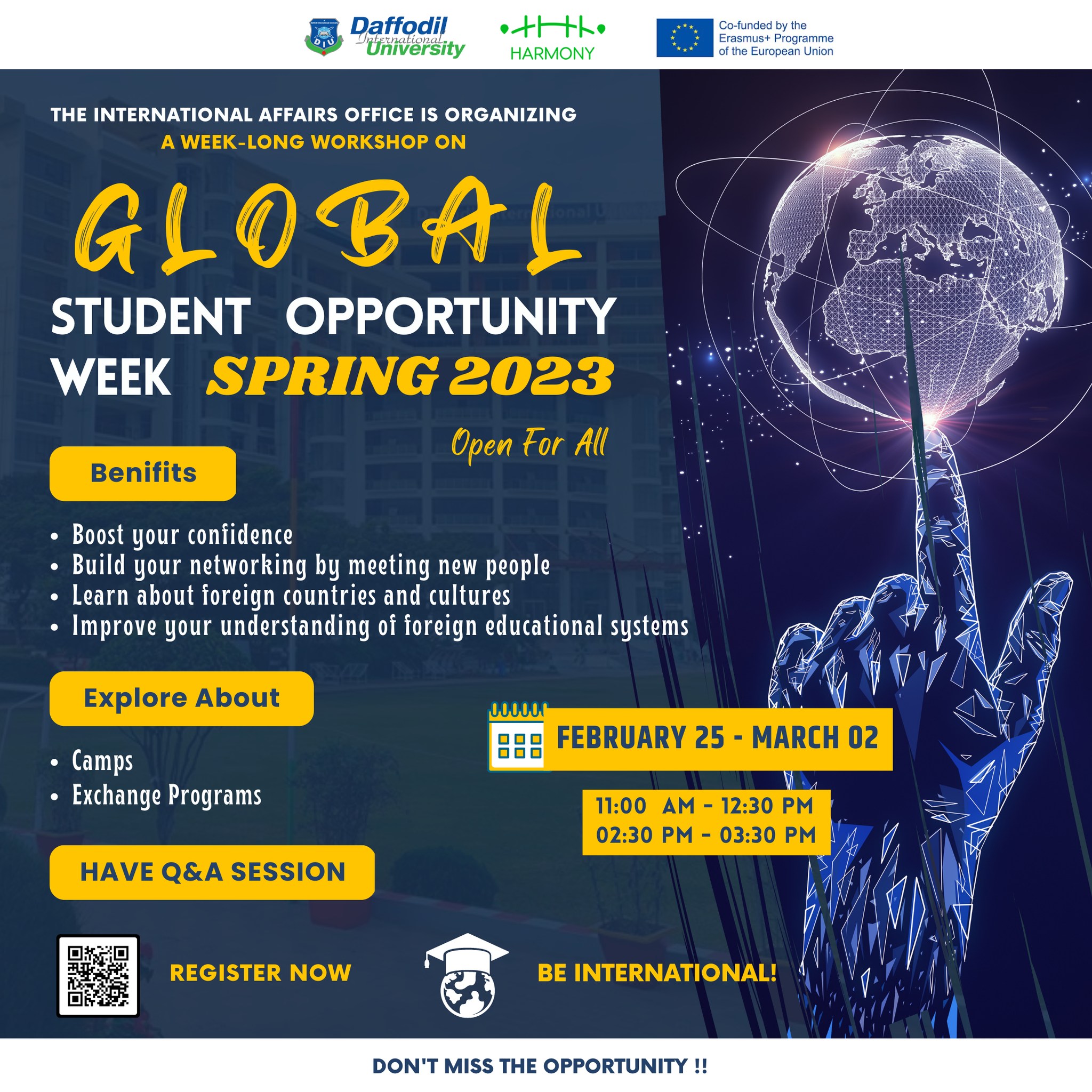 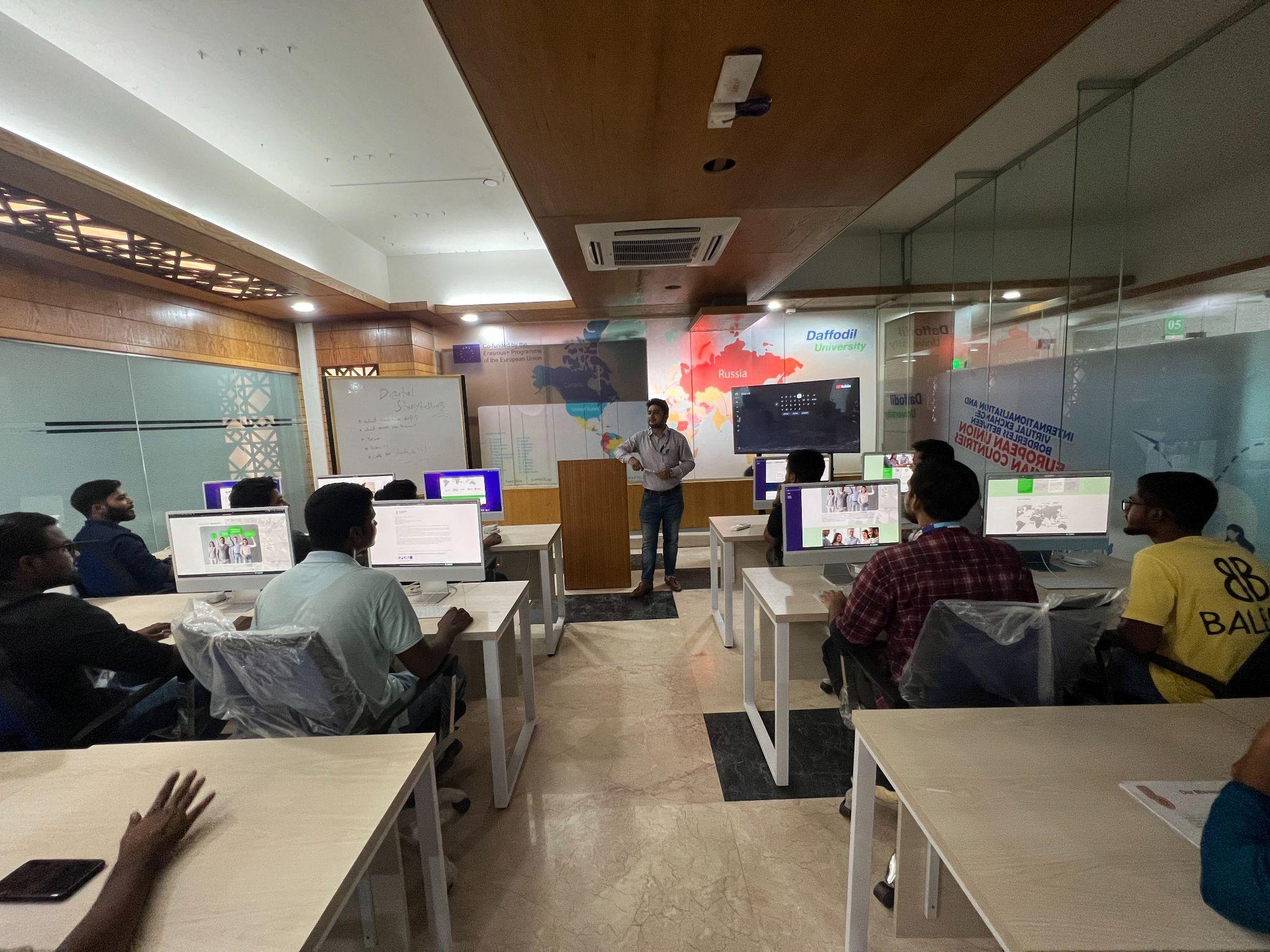 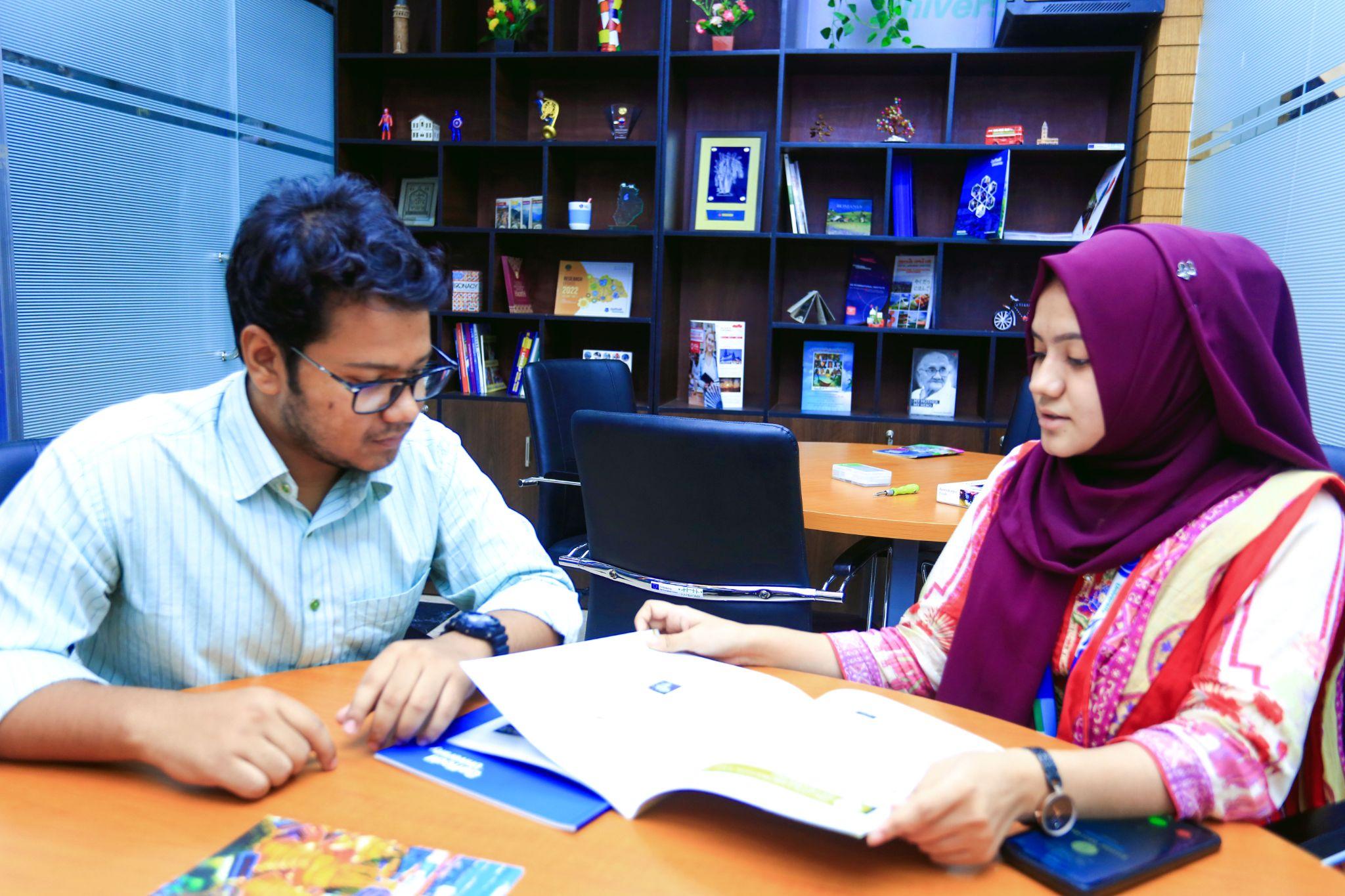 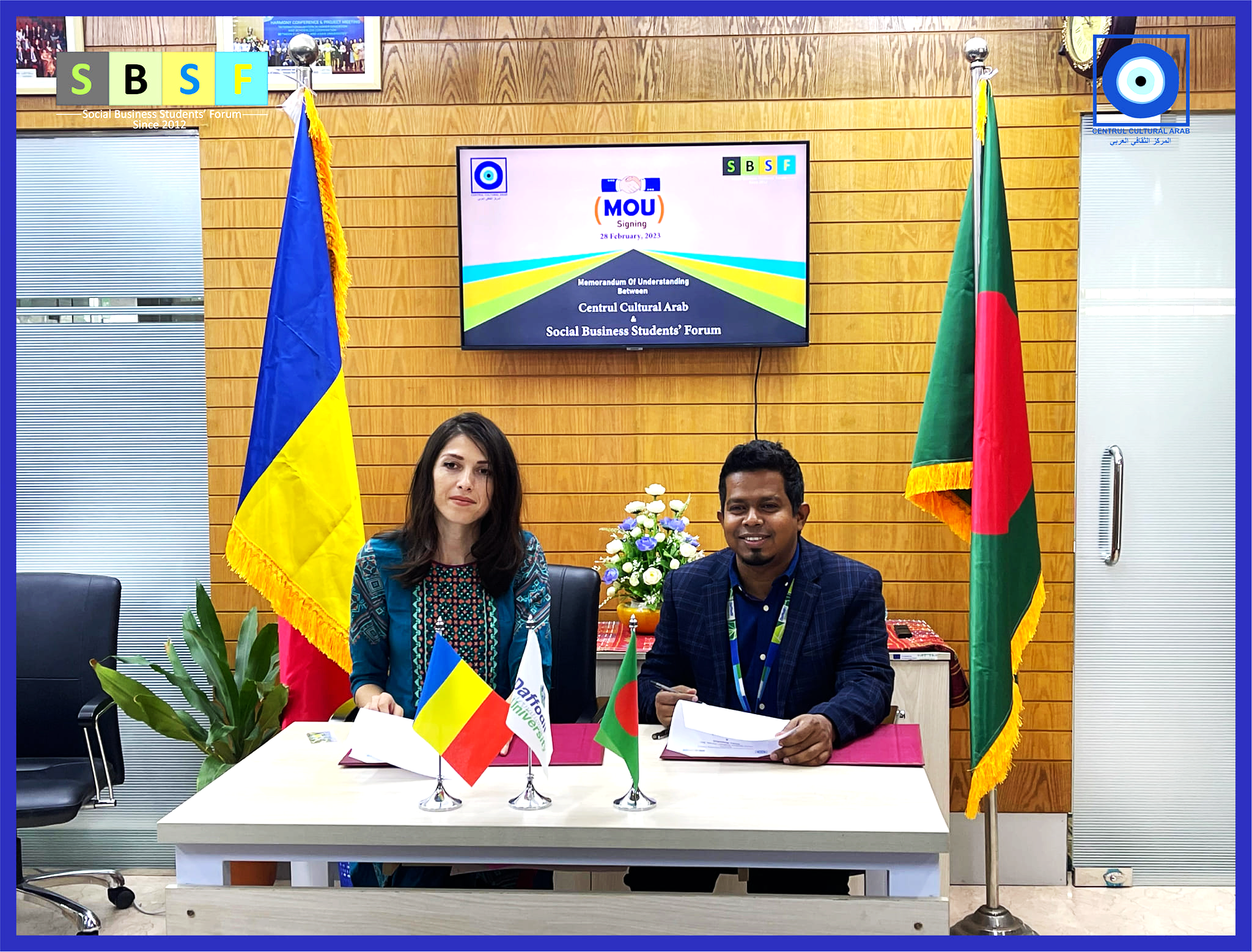 New Tie-ups And Promote Student Initiatives from Friends Teahouses
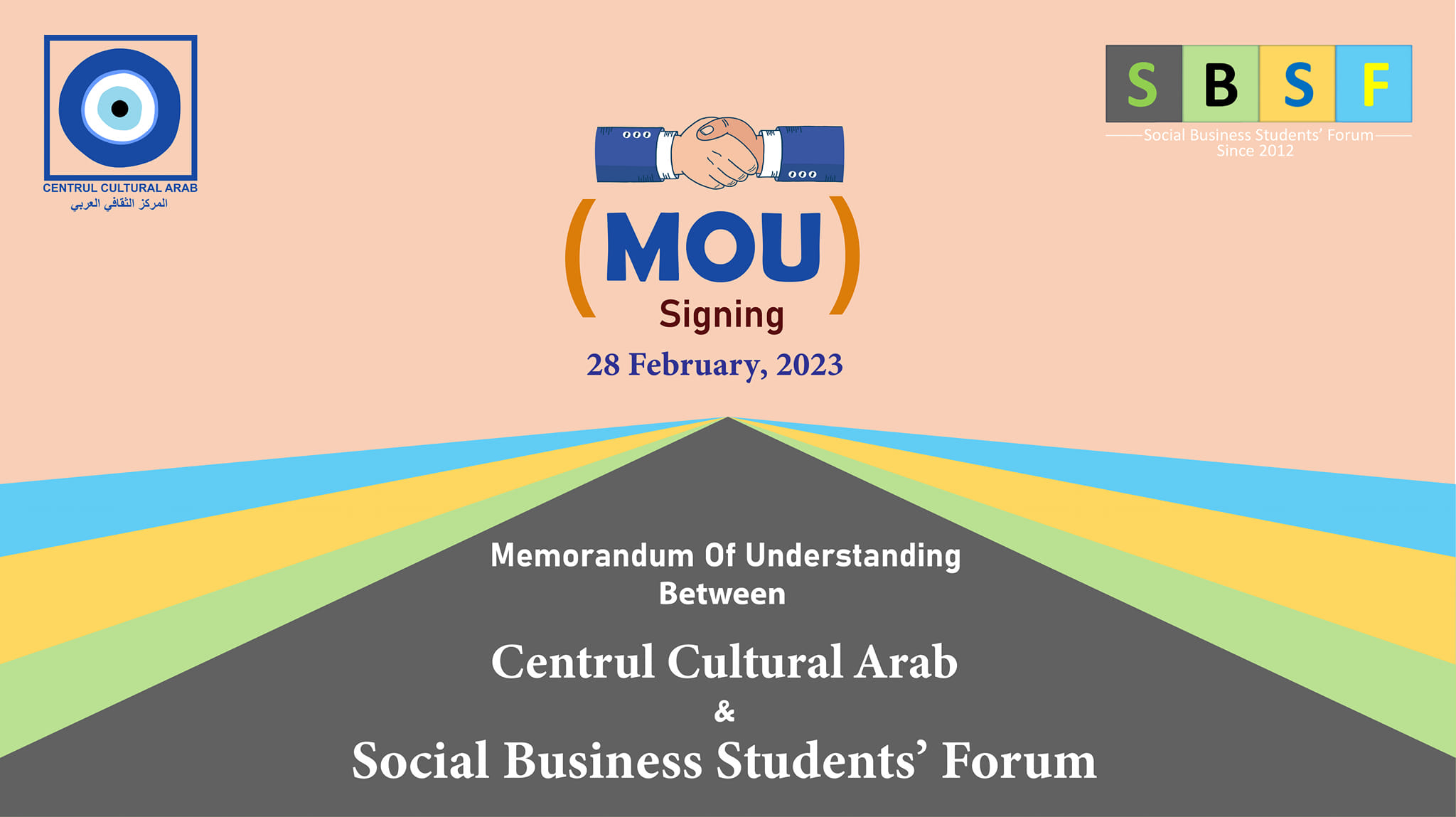 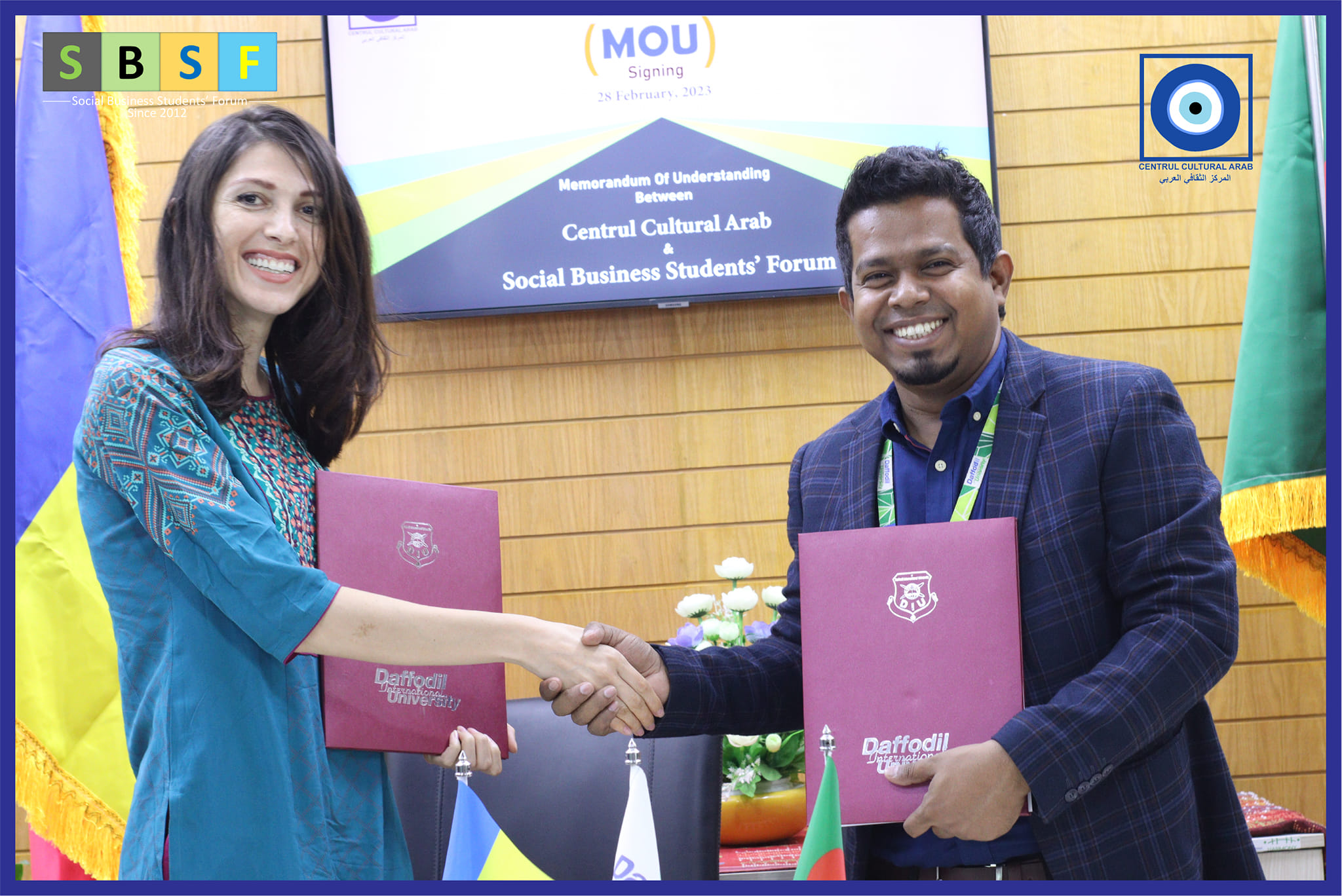 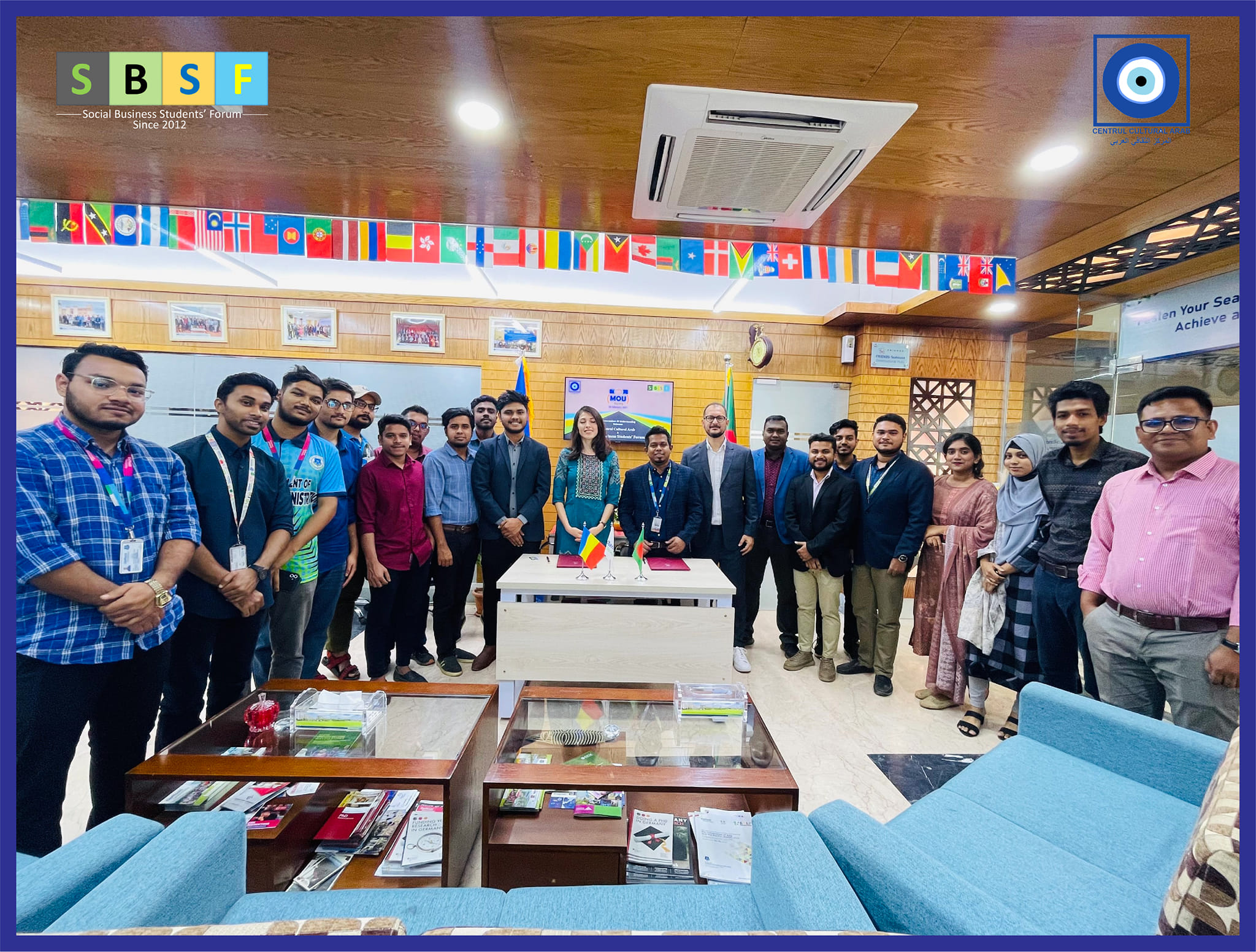 Intensive Workshop on Digital Storytelling and Making of a documentary WHEELS OF HOPE
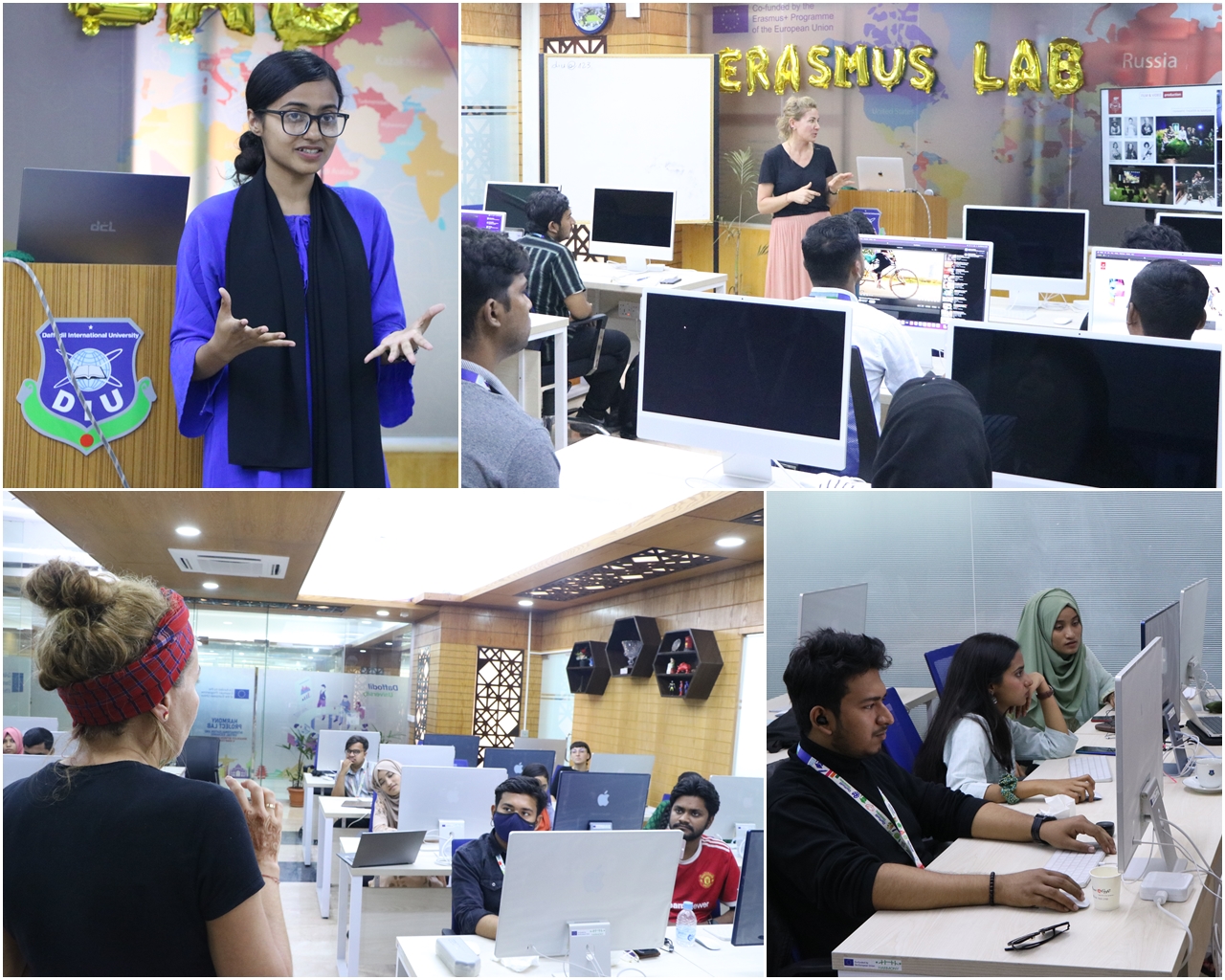 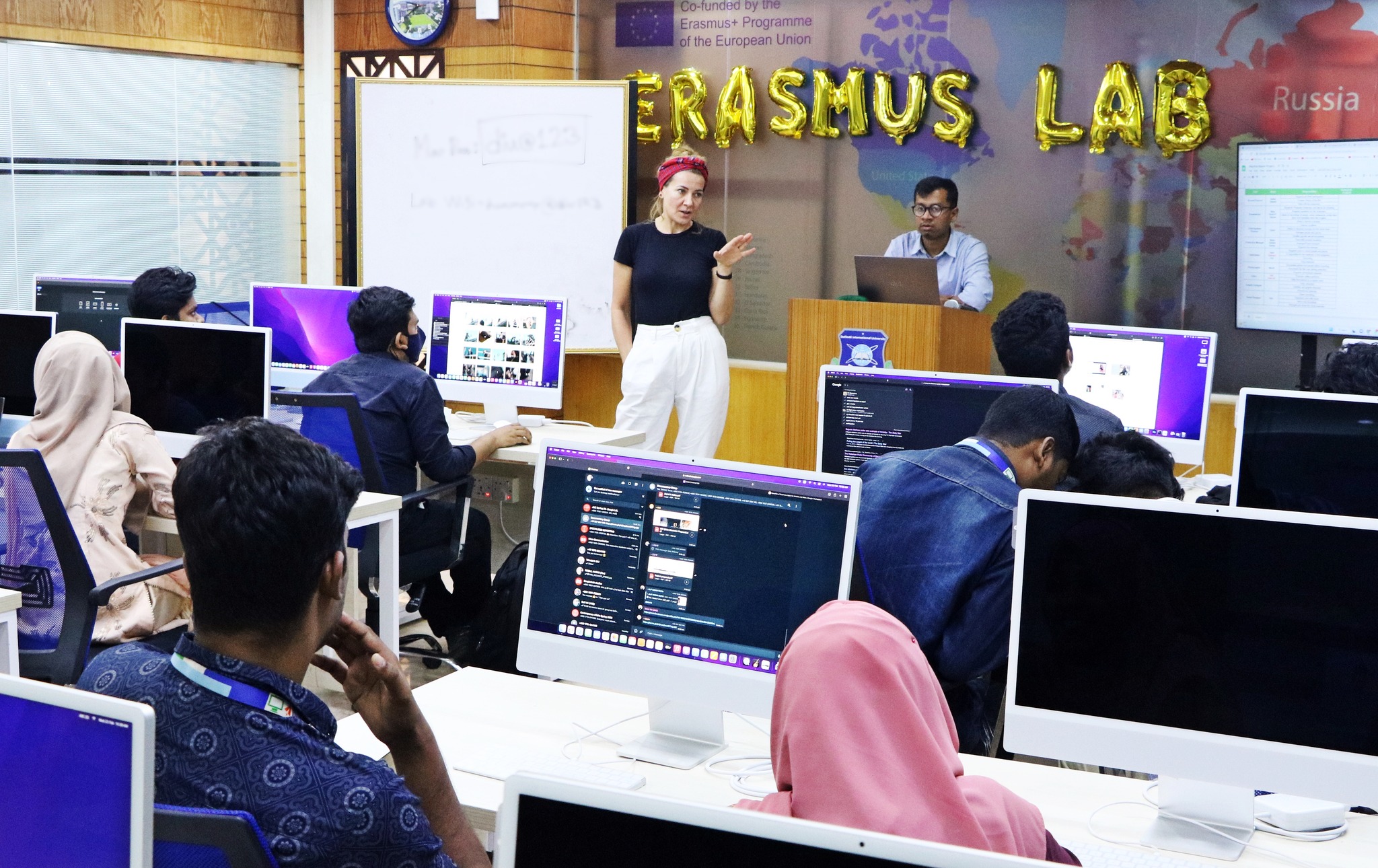 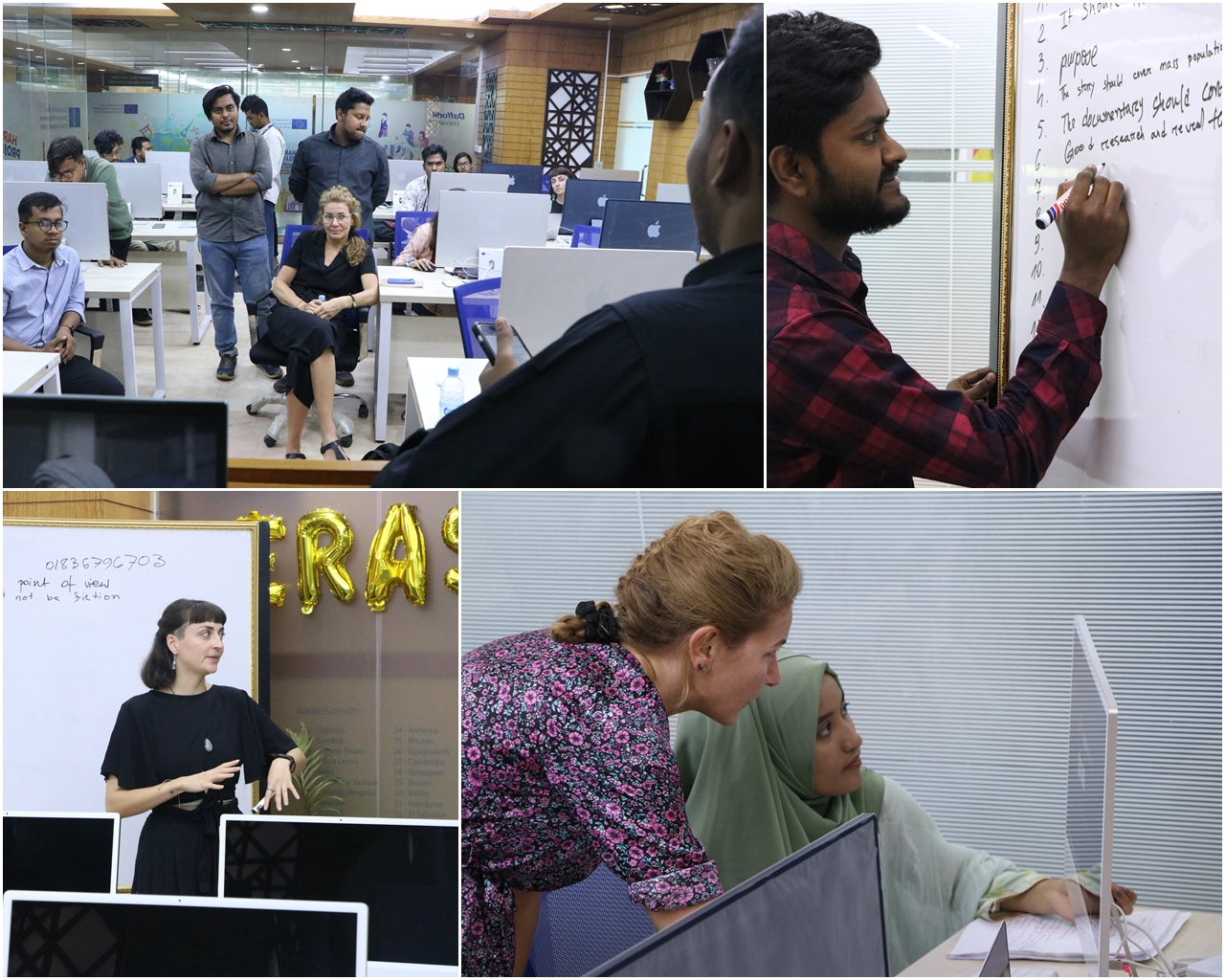 Workshop and Sessions on Digital Storytelling and informative making for Students of MCT and JMC
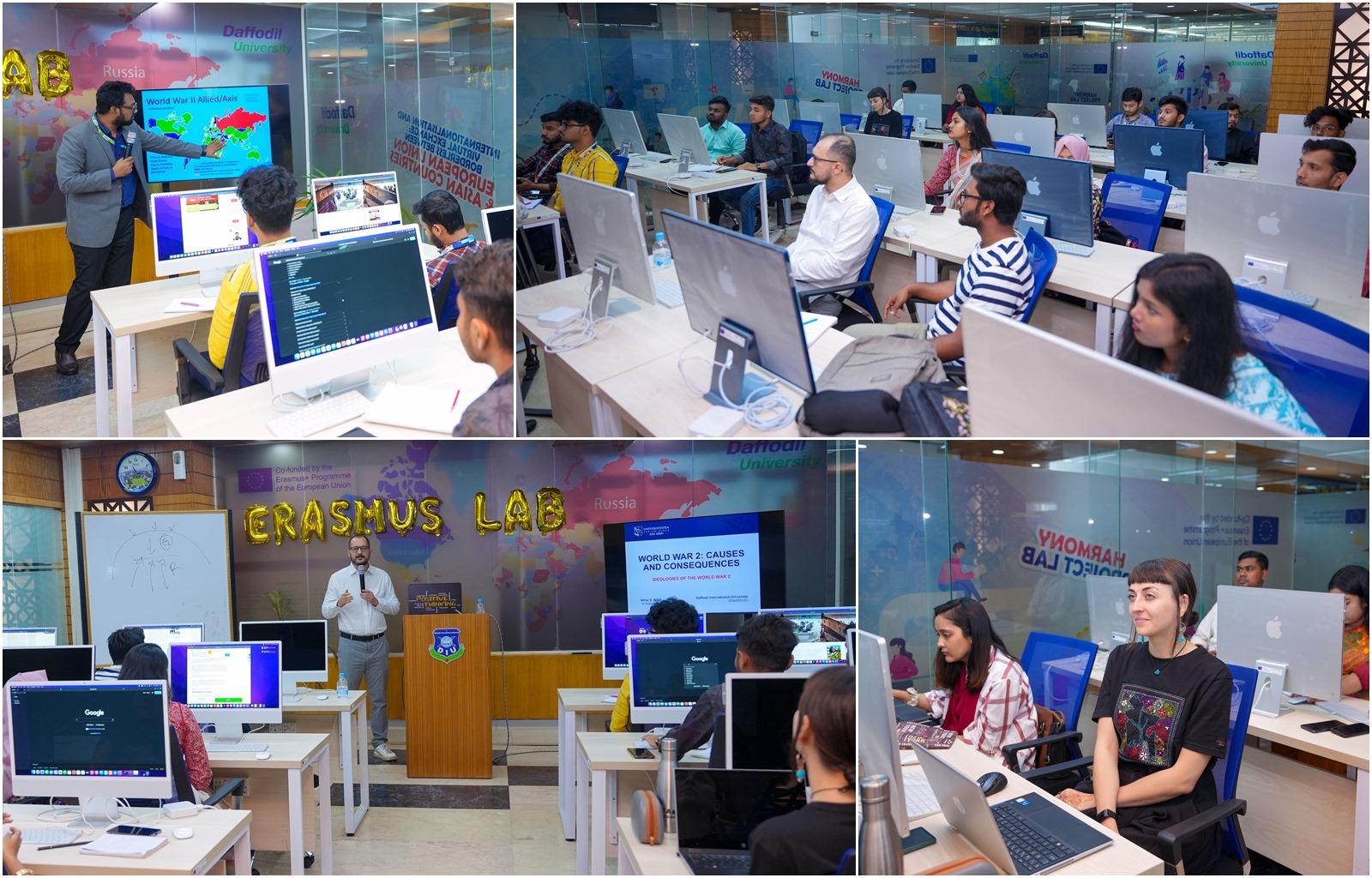 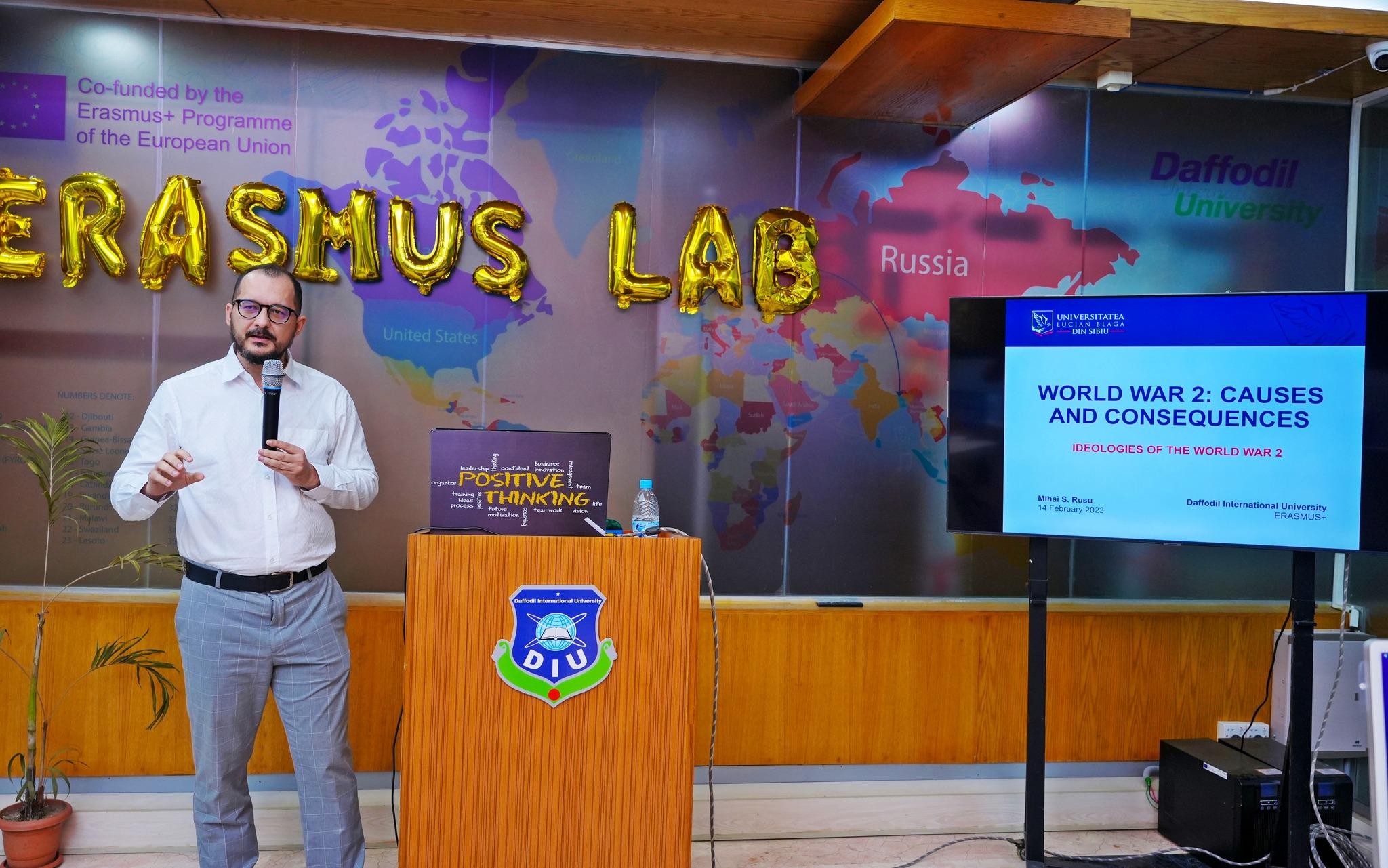 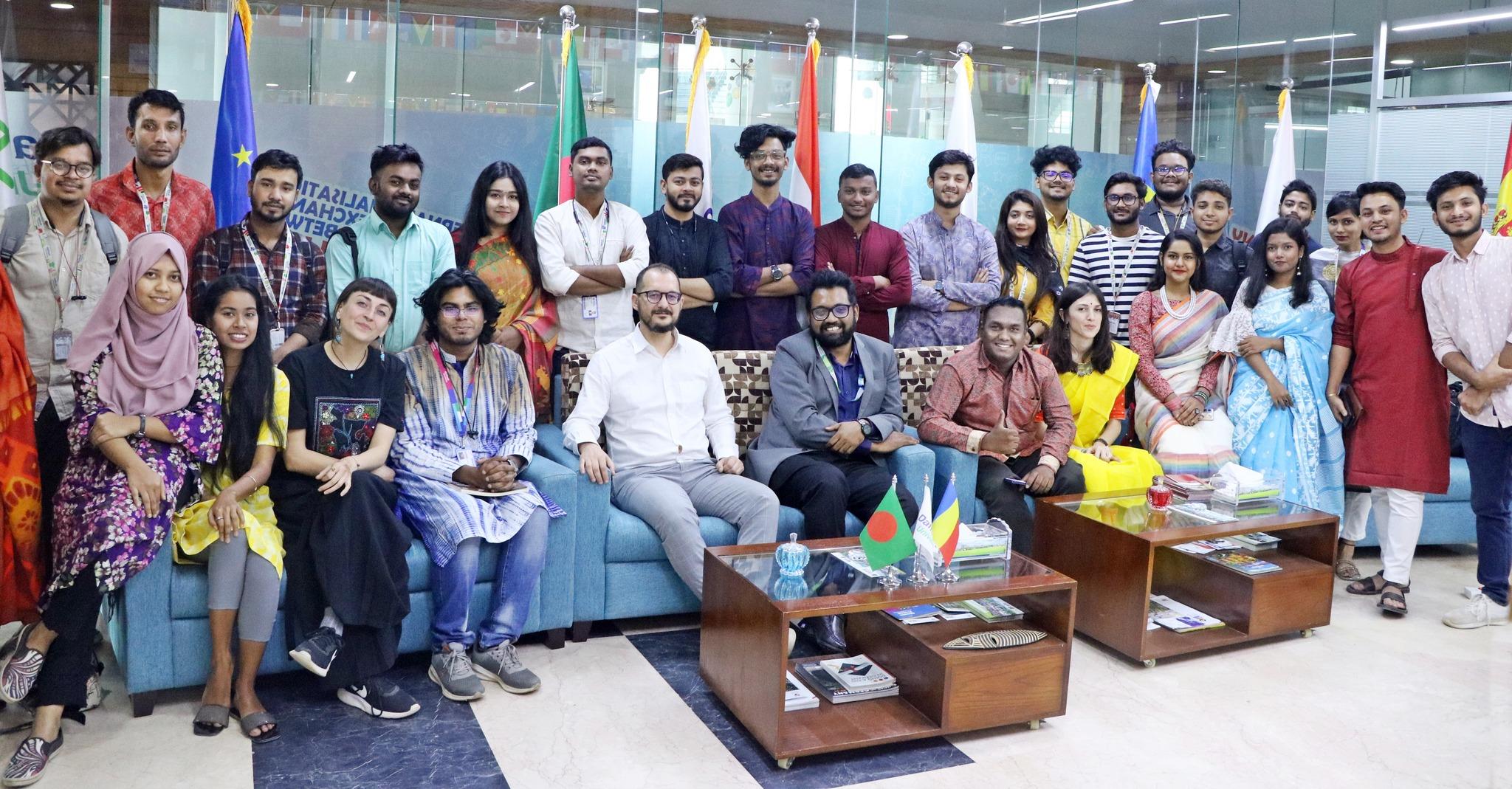 Info & Presentation Session
Responsibilities and Functions of a Department Coordination Context of Internationalization"
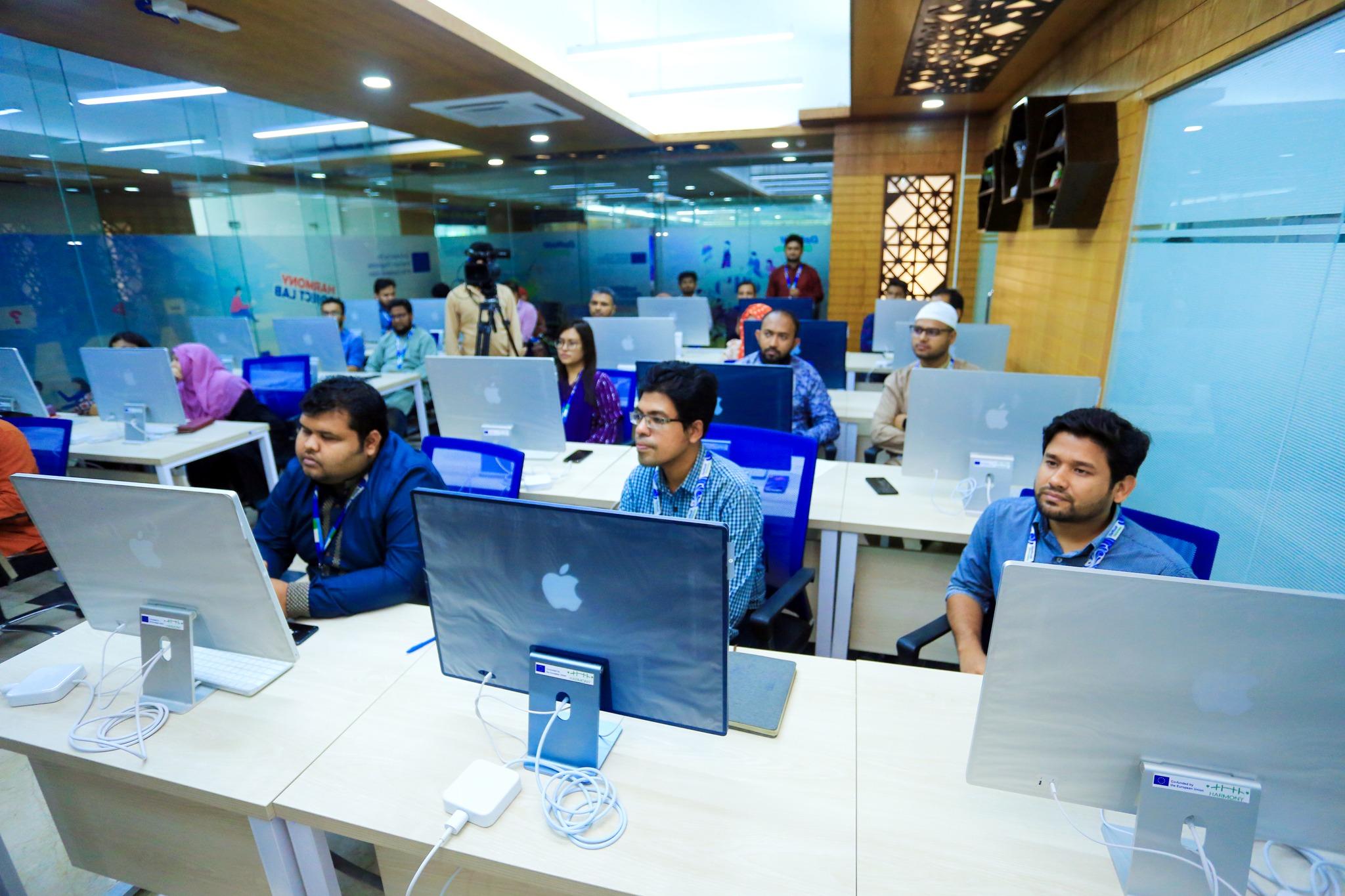 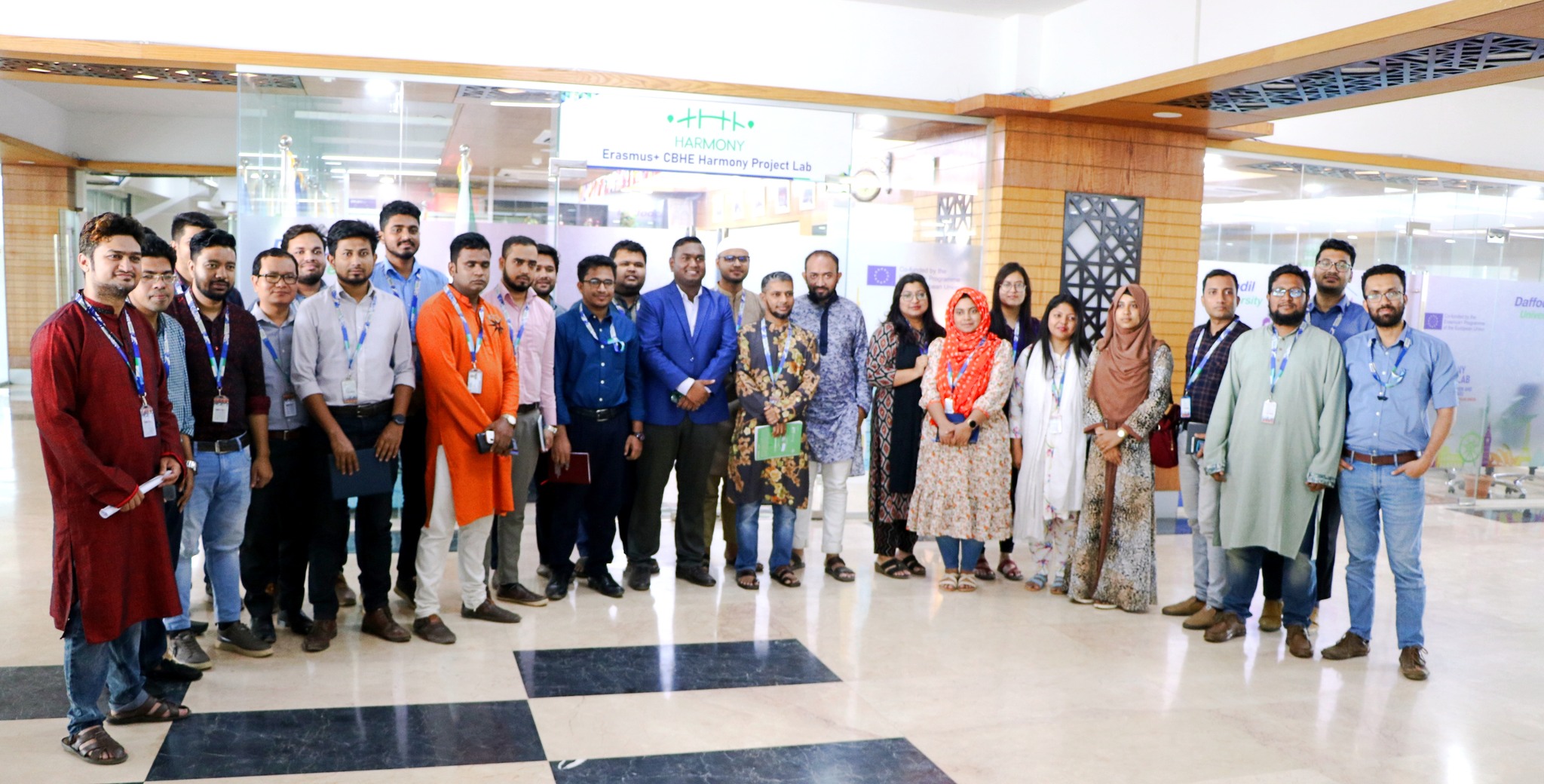 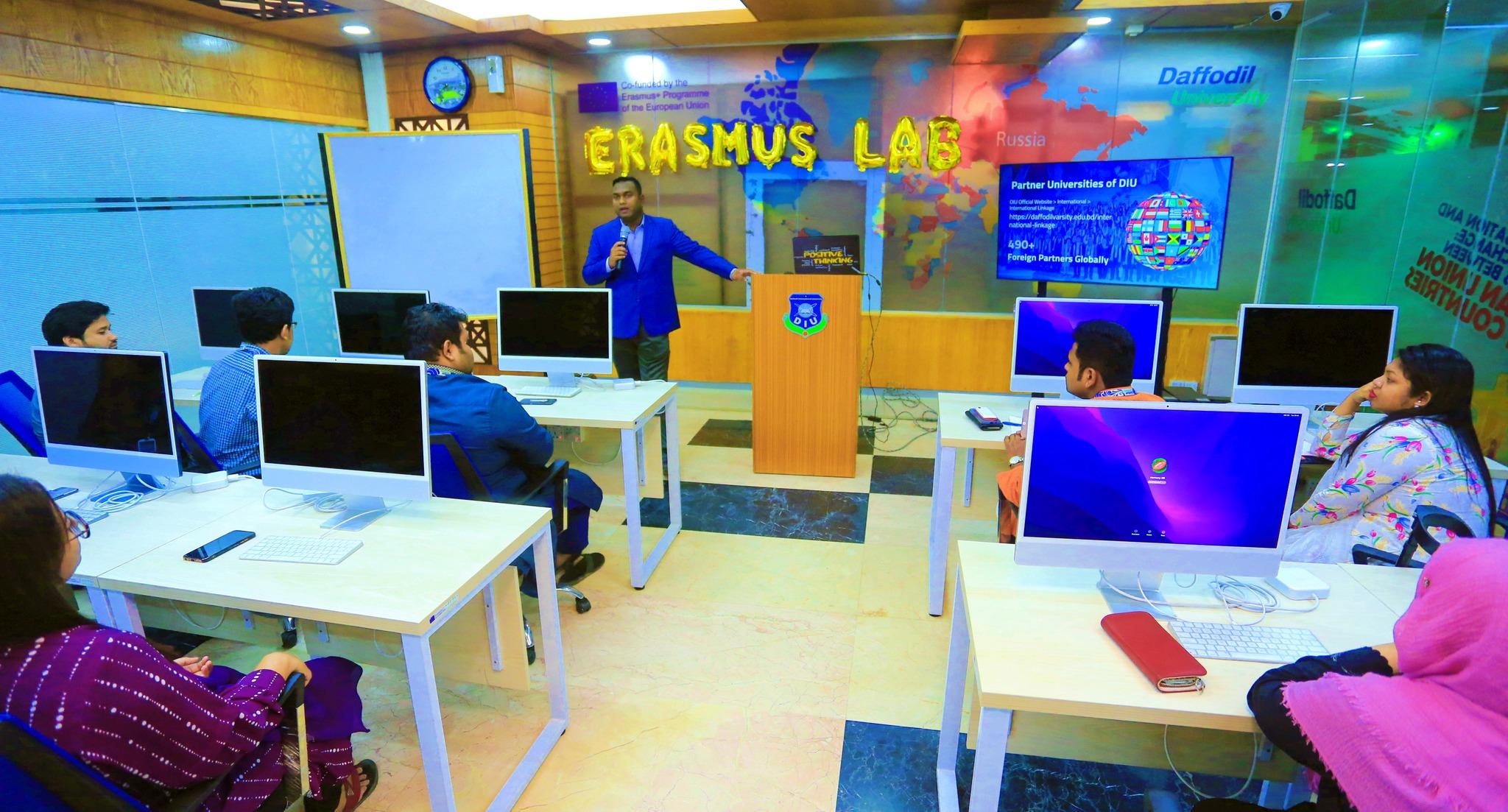 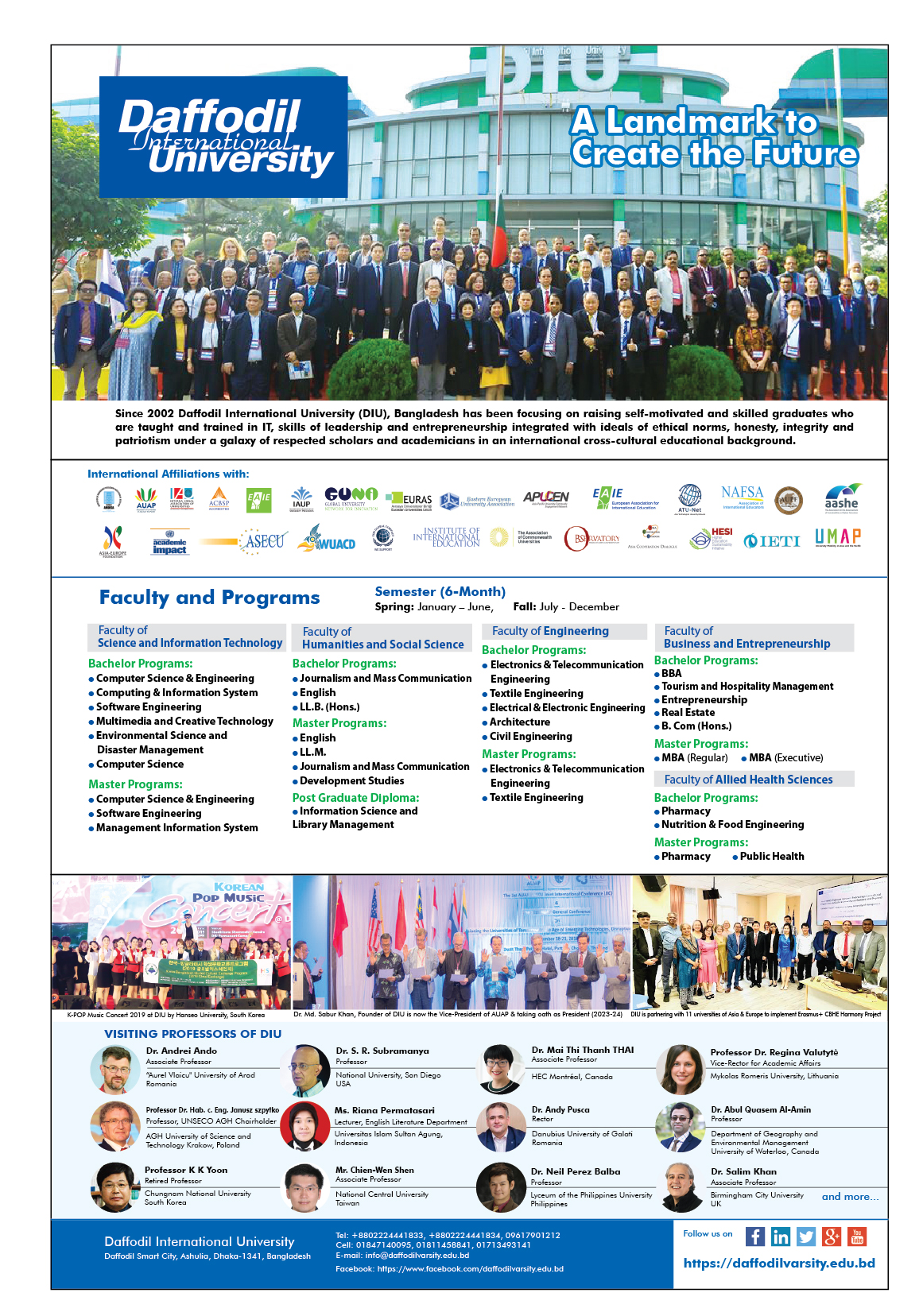 Project Information in Institution’s Internationalization Leaflet to share among students, teachers and among global partners
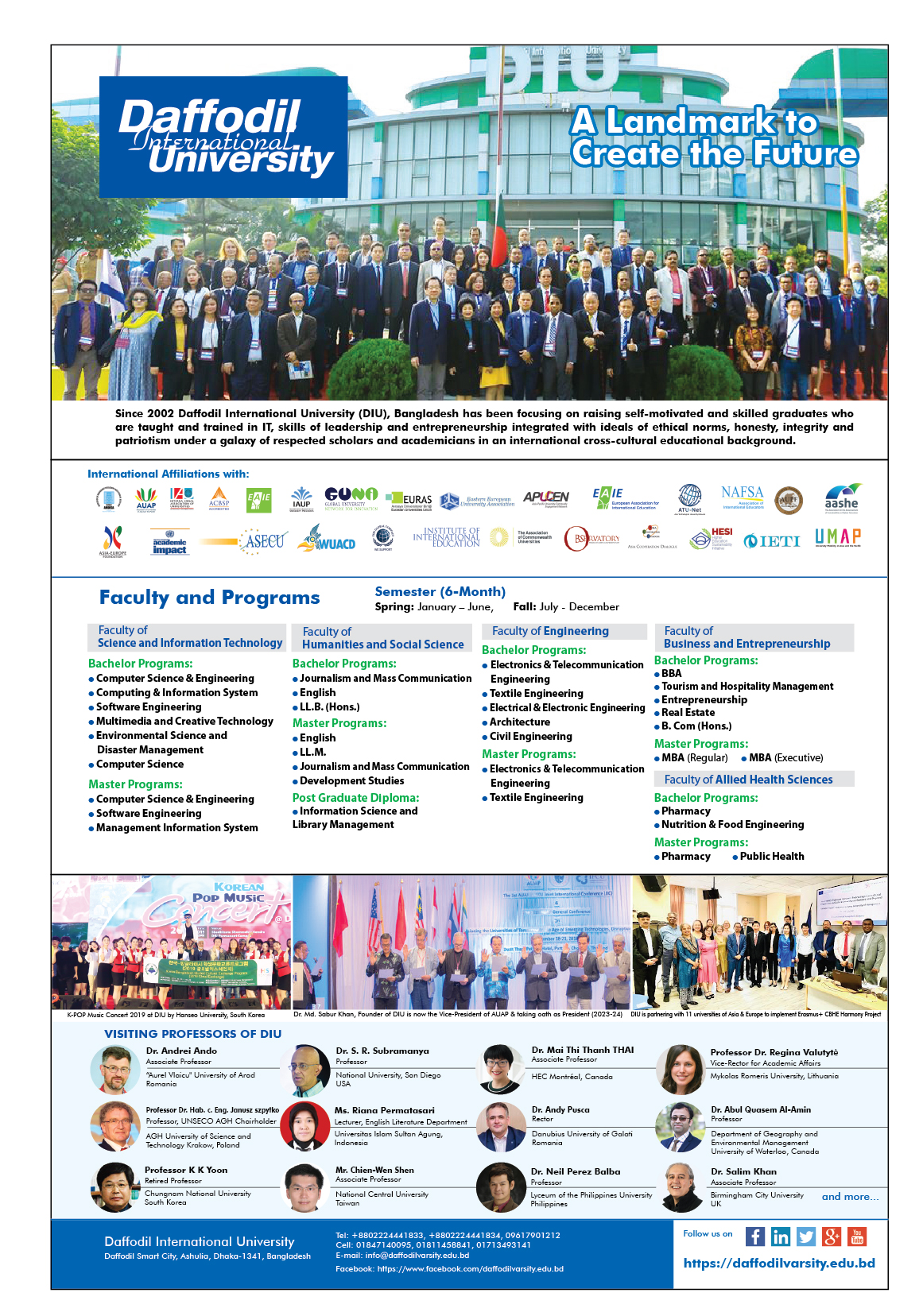 Introducing Visitors with CBHE Harmony Project
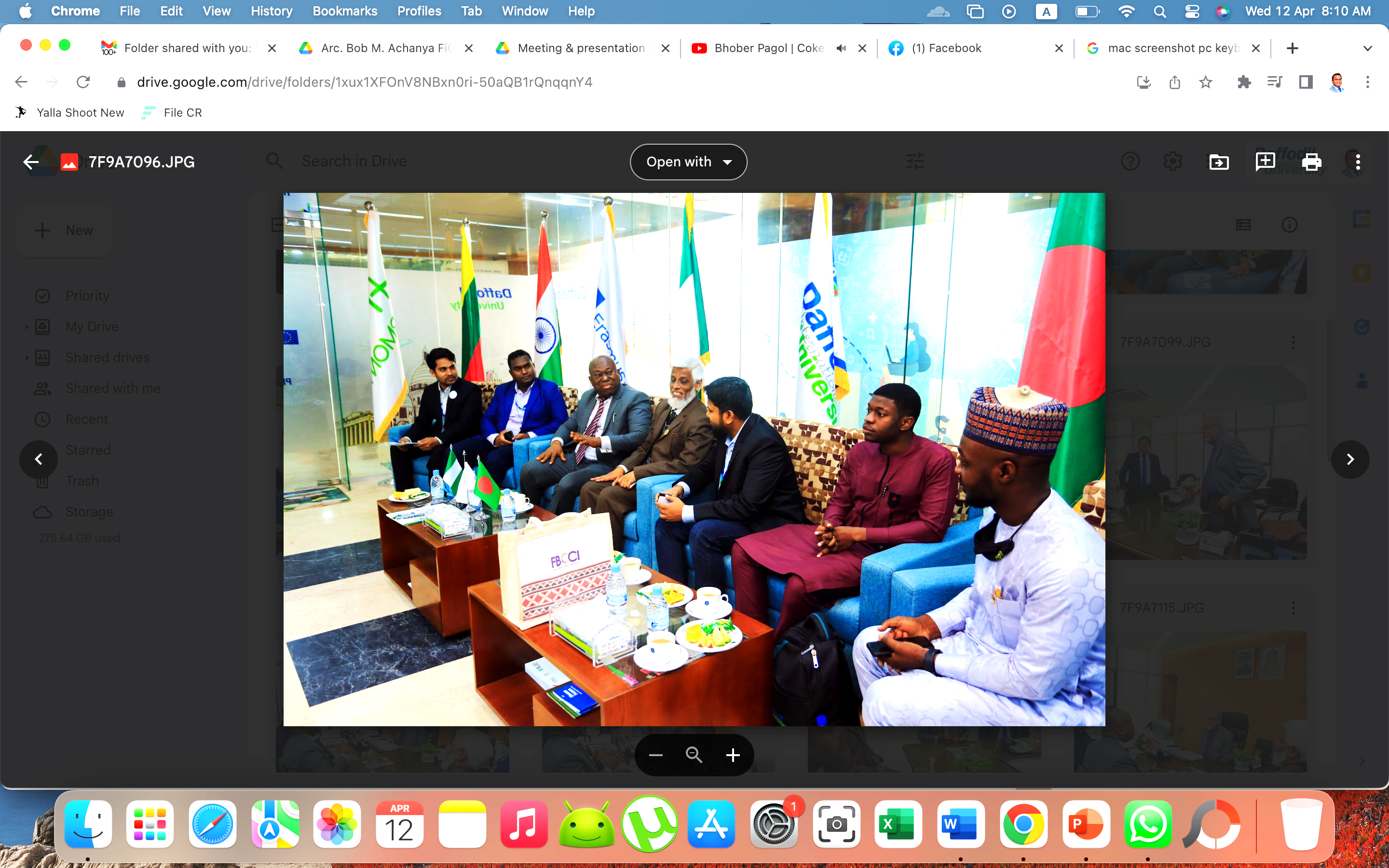 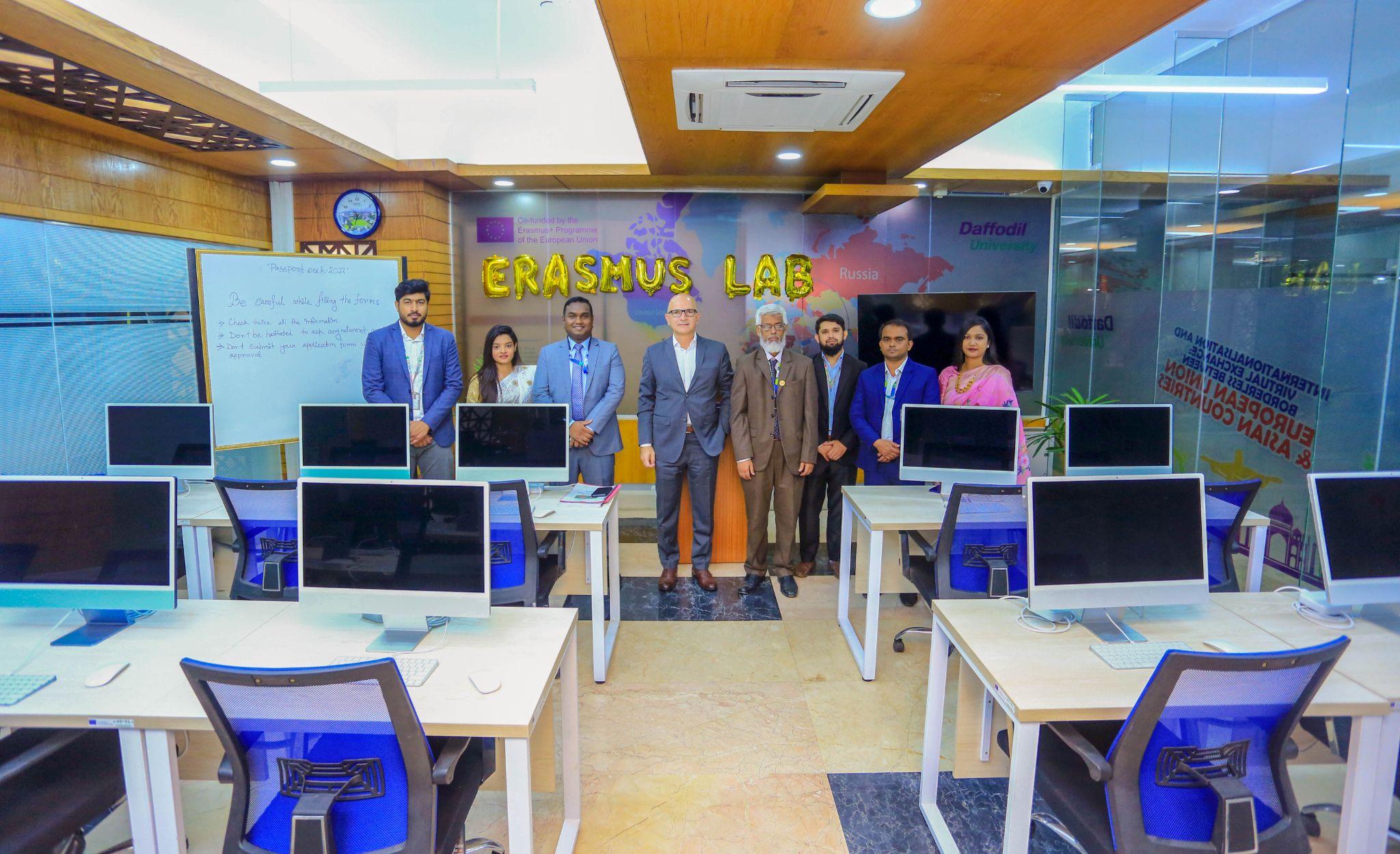 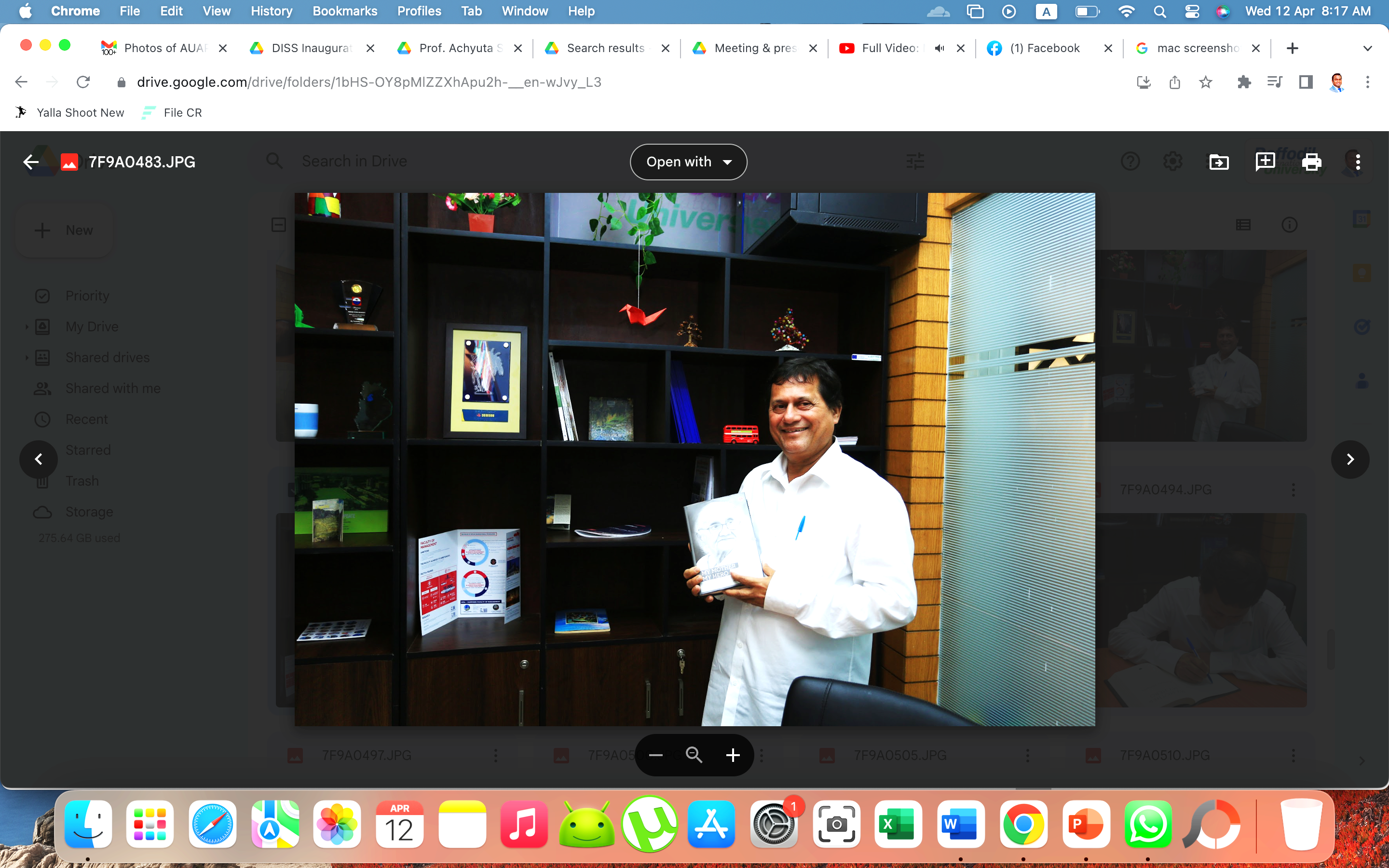 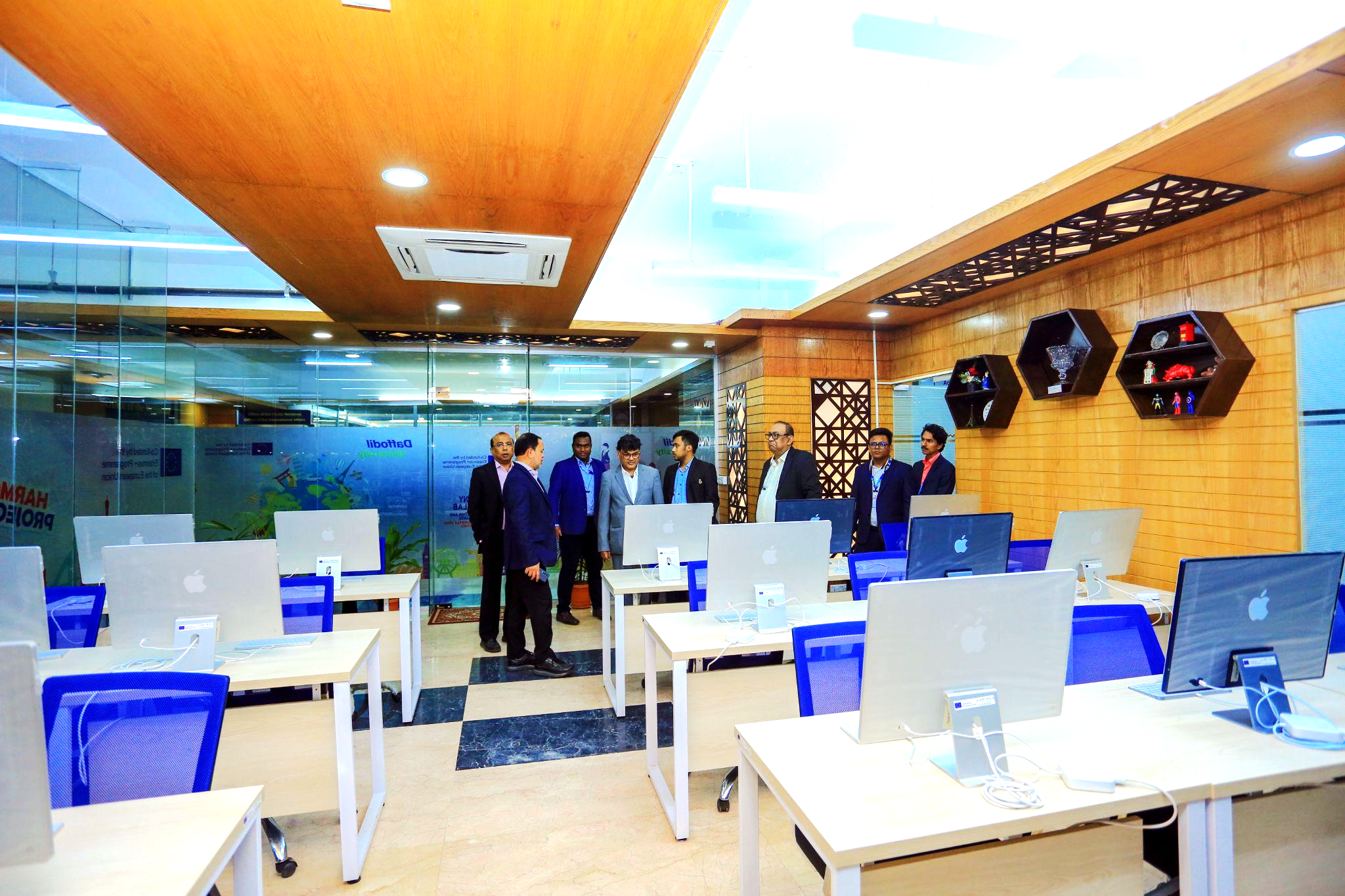 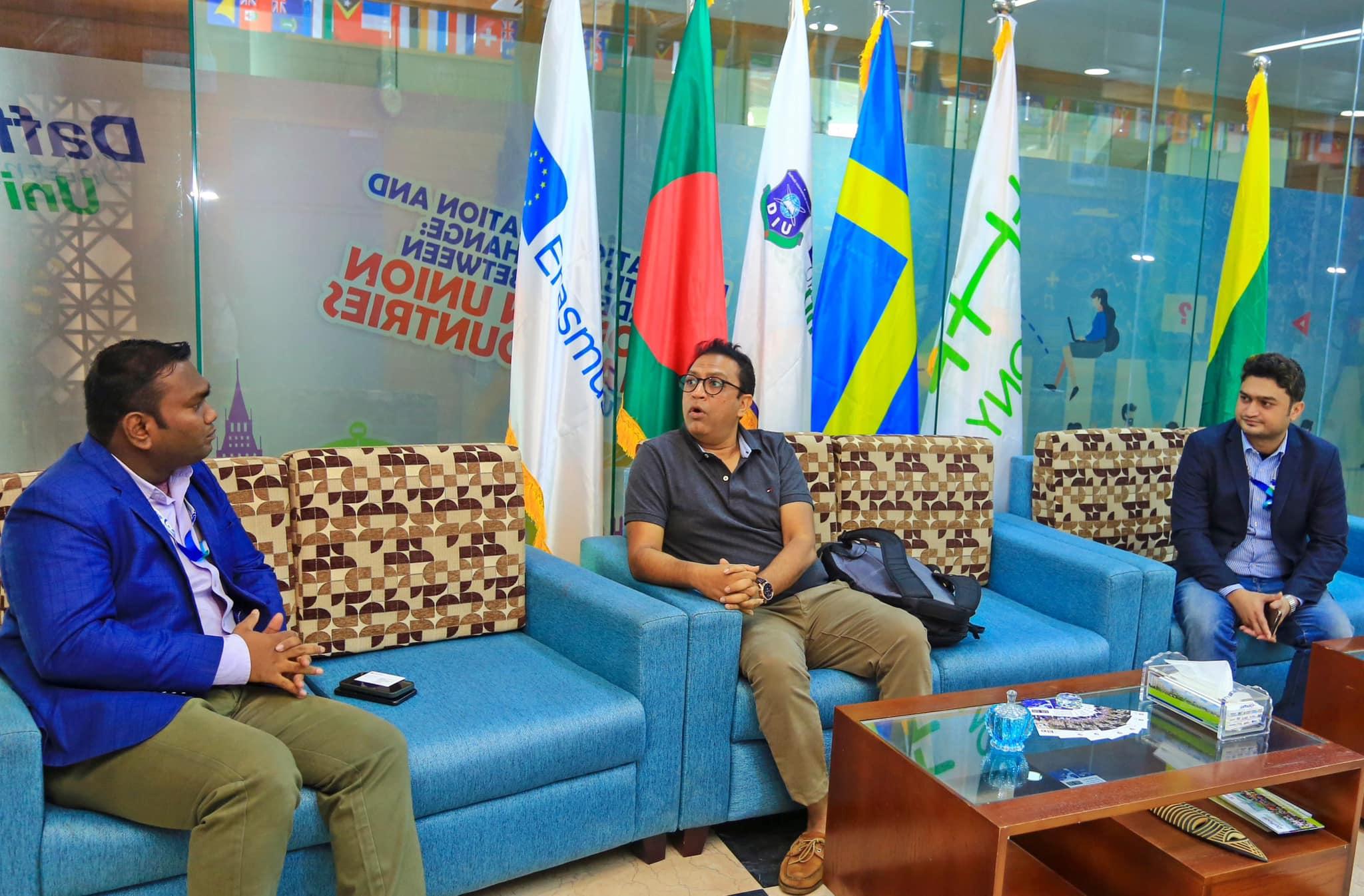 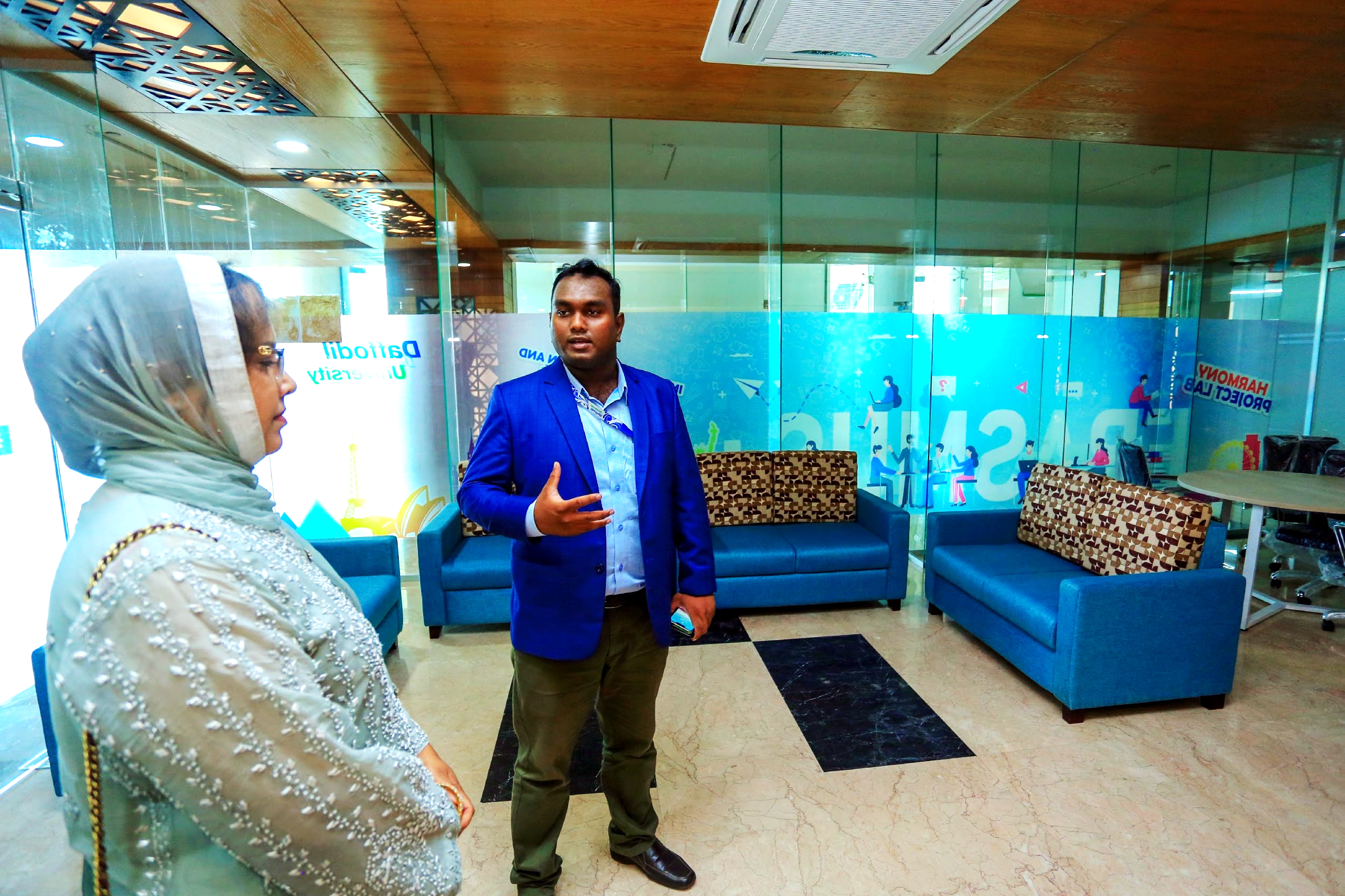 Test of English Language Skills (TELS) for the mobility program students
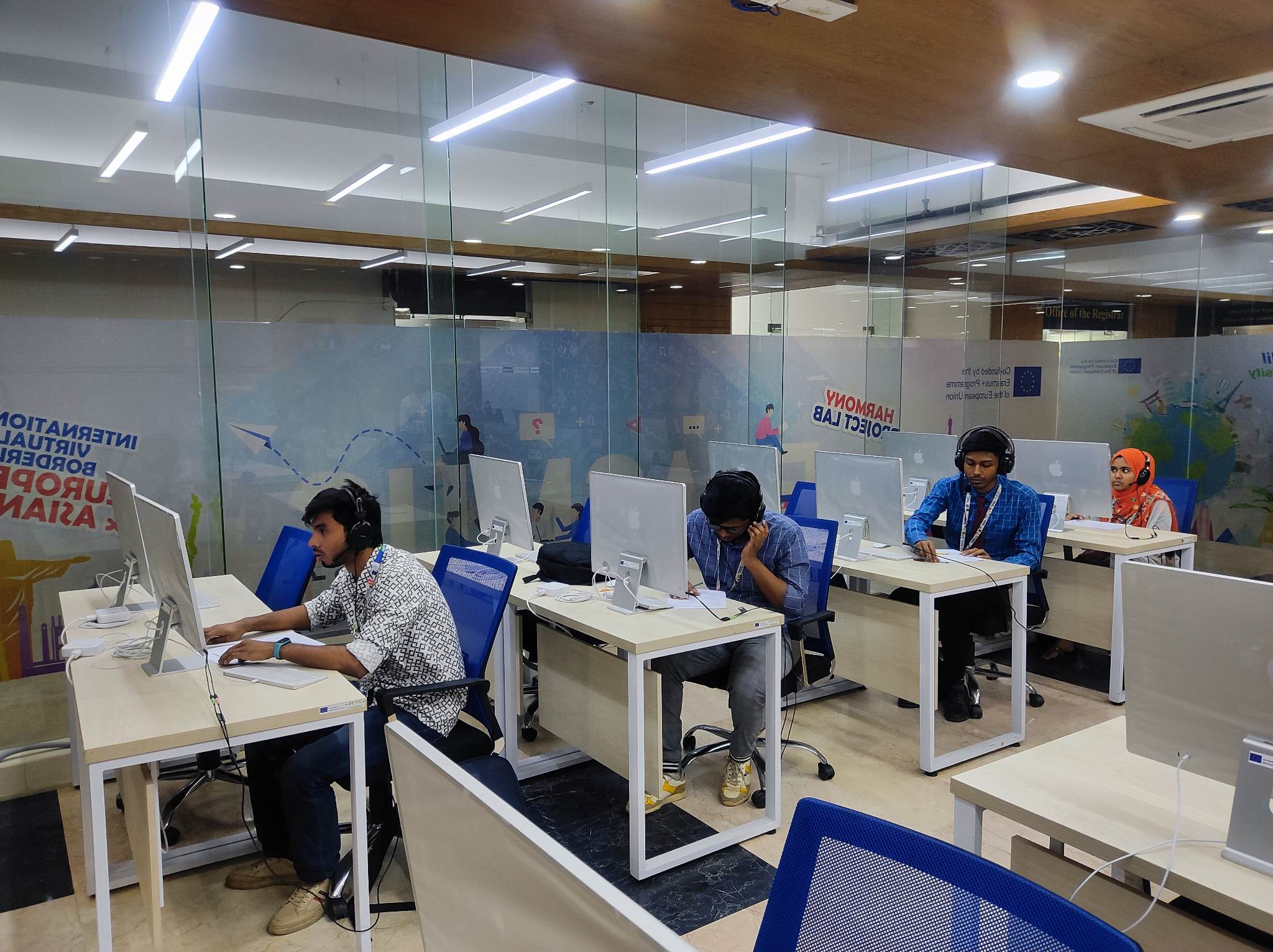 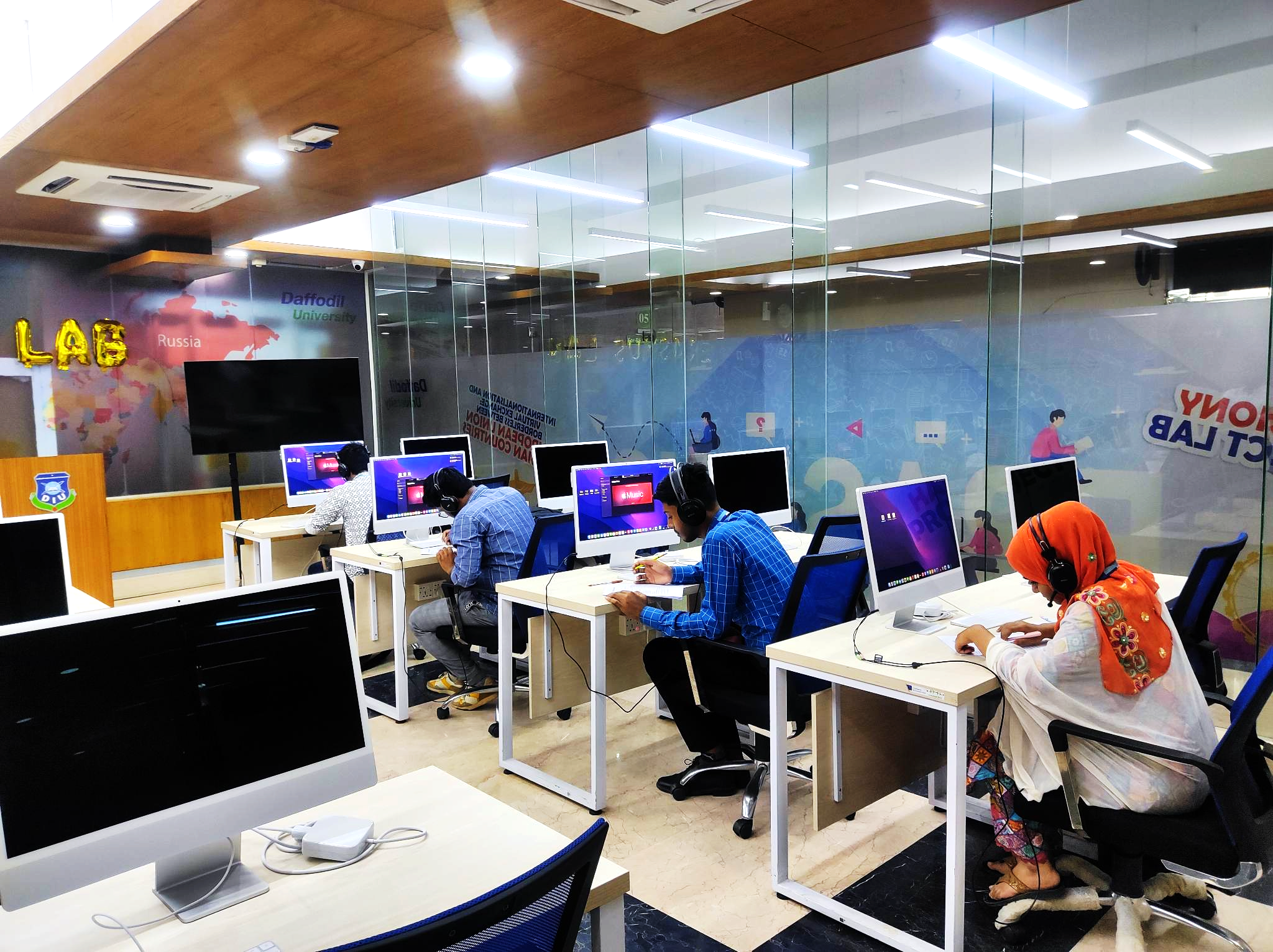 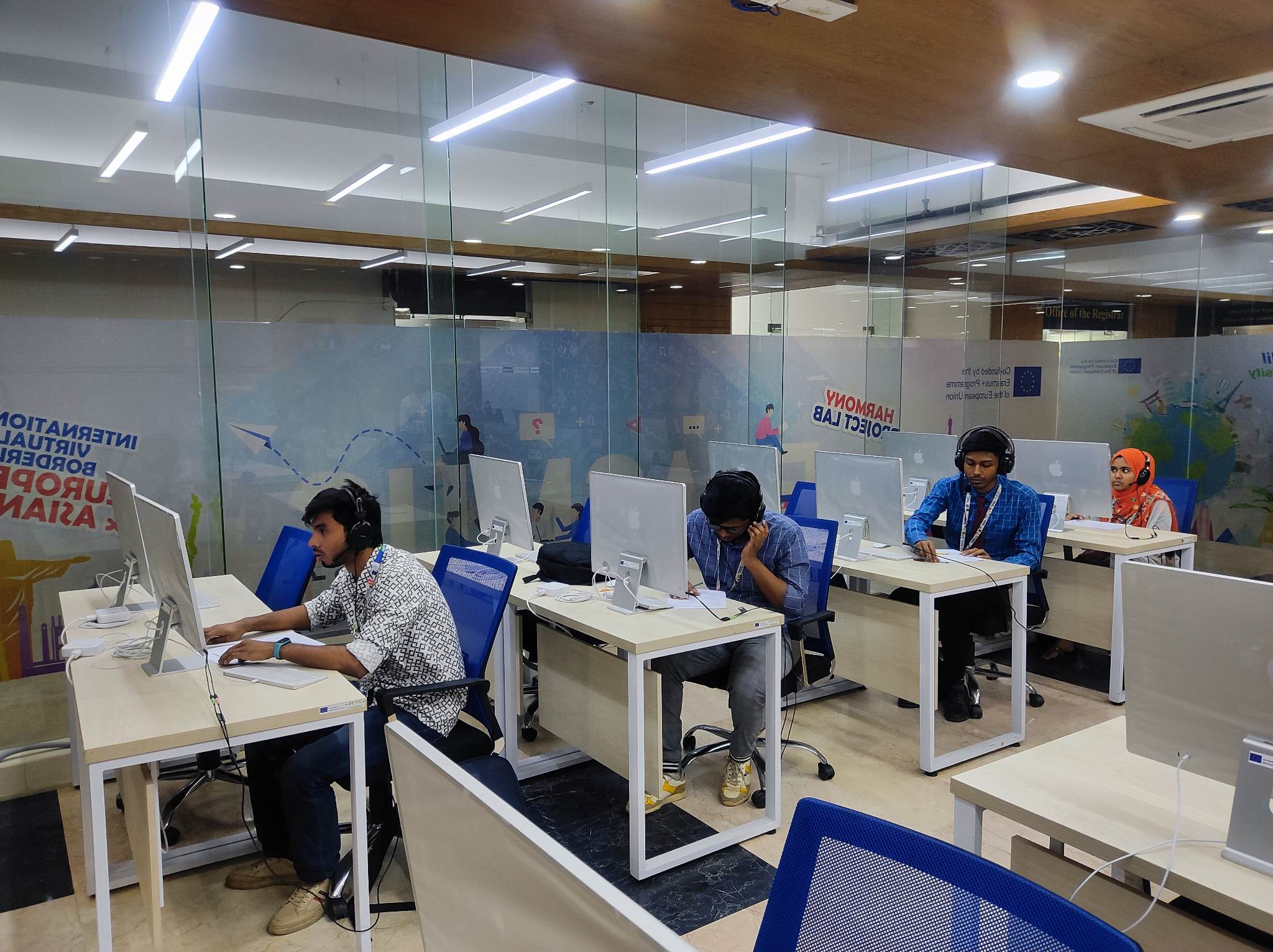 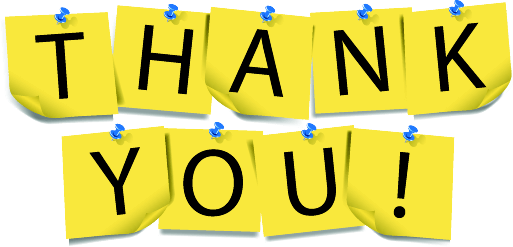